ЛЕКЦІЯ 11Основи Flaskчастина 2
Flask Tutorial від Мігеля Грінберга
https://blog.miguelgrinberg.com/post/the-flask-mega-tutorial-part-i-hello-world
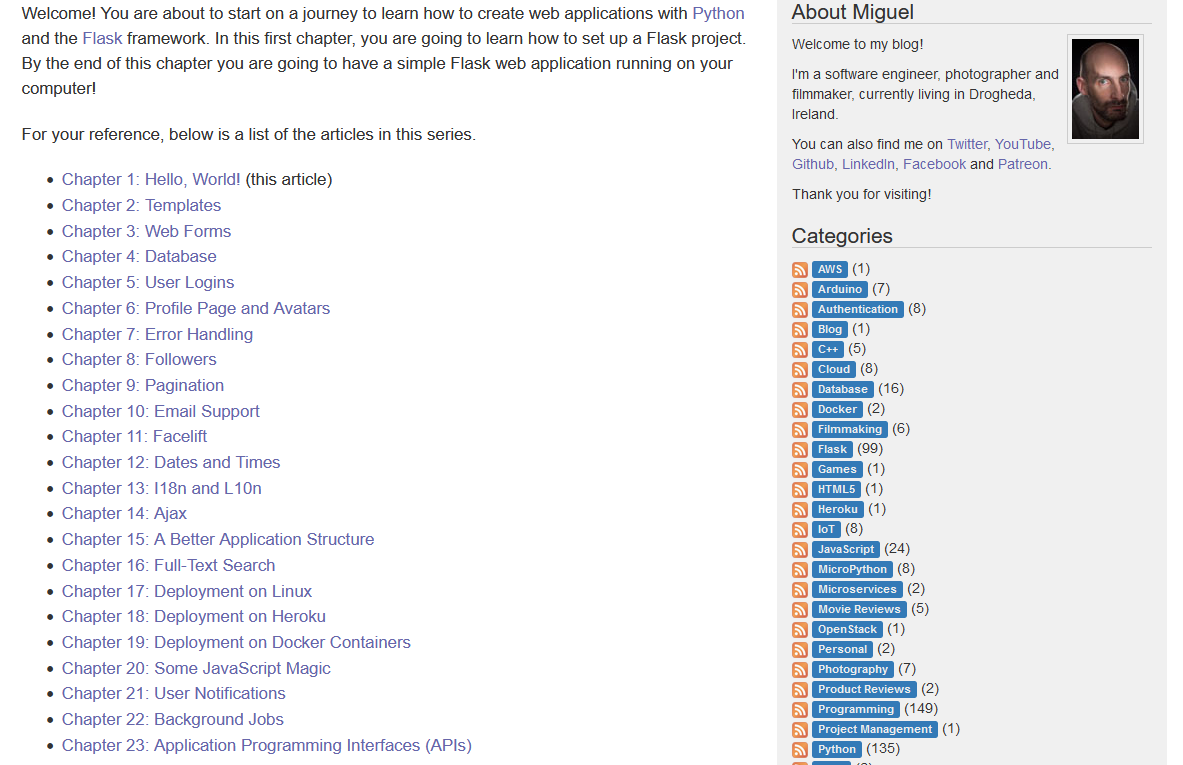 Шаблони 
Шаблон - це текстовий файл з HTML і додатковими елементами розмітки, які позначають динамічний контент. 
Вміст динамічного контенту  стане відомим в момент запиту. Процес, під час якого динамічна розмітка замінюється, і генерується статична HTML-сторінка, називається рендерингом шаблону.  У Flask є вбудований движок шаблонів Jinja, який і займається тим, що конвертує шаблон в статичний HTML-файл. 
Jinja - один з найпотужніших і популярних движків для обробки шаблонів для мови Python. Flask і Jinja - два різних пакети, і вони можуть використовуватися окремо. 
Відображення шаблонів за допомогою render_template()
За замовчуванням, Flask шукає шаблони в підкаталозі templates всередині папки програми. Цю поведінку можна змінити, передавши аргумент template_folder конструктору Flask під час створення екземпляра додатку. 
Наступний код змінює розташування шаблонів за замовчуванням на папку jinja_templates всередині папки програми. 

Але в подальших прикладах  я продовжуватиму використовувати папку templates для зберігання шаблонів. Створюю нову папку templates всередині папки у програмі flask_app. В templates - файл index.html з наступним кодом:
app = Flask(__name__, template_folder="jinja_templates")
<!DOCTYPE html><html lang="en"><head>  <meta charset="UTF-8">  <title>Title</title></head><body>  <p>Name: {{ name }}</p></body></html>
<!DOCTYPE html><html lang="en"><head>  <meta charset="UTF-8">  <title>Title</title></head><body>  <p>Name: Jerry</p></body></html>
Варто звернути увагу, що в «базовому» HTML-шаблоні є динамічний компонент {{name}}. Змінна name всередині фігурних дужок є змінною, значення якої буде визначено під час відтворення шаблону. Як приклад можна написати, що значенням name буде Jerry 
Тоді після рендеринга шаблону отримаємо наступний код:
Flask використовує функцію rended_template для відтворення шаблонів. Вона інтегрує Jinja у Flask. 
Щоб відобразити шаблон, потрібно викликати rended_template() з ім'ям шаблону і даними, які повинні бути в шаблоні у вигляді аргументів-ключових слів. 
Аргументи-ключові слова, які передаються шаблонами, відомі як контекст шаблону. 
Наступний код показує, як відобразити шаблон index.html за допомогою render_template(). 







Якщо render_template() потрібно передати багато аргументів, можна не розділяти їх комами (,), а щоб передати аргументи-ключові слова функції - створити словник і використовувати оператор **. Наприклад:
from flask import Flask, request, render_templateapp = Flask(__name__)@app.route('/')def index():    return render_template('index.html', name='Jerry')if __name__ == "__main__":    app.run(debug=True)
Зверніть увагу, що name в name = 'Jerry' посилається на змінну, згадану в шаблоні index.html.
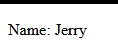 @app.route('/')def index():    name, age, profession = "Jerry", 40, 'Programmer'    template_context = dict(name=name, age=age, profession=profession)    return render_template('index.html', **template_context)
Шаблон index.html тепер має доступ до трьох змінних шаблону: name, age і profession.
Що трапиться, якщо не визначити контекст шаблону? 
Нічого -  не буде ані попереджень, ані винятків. Jinja відрендерить шаблон як зазвичай, а на місцях пропусків використовує порожні рядки. 
Щоб побачити цю поведінку, можна змінити функцію представлення index() наступним чином: 




Рендеринг шаблонів в консолі 
Для тестування рендерити шаблони можна і в консолі. Це просто і не вимагає створення декількох файлів. Для початку потрібно запустити Python імпортувати клас Template з пакета jinja2 наступним чином:
def index():    return render_template('index.html')
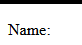 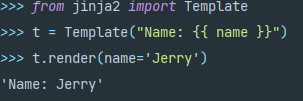 Для створення об'єкта Templates потрібно передати вміст шаблону у вигляді рядка. 
Щоб відрендерити шаблон, потрібно викликати метод render() об'єкта Template разом з даними аргументами-ключовими словами
Основи шаблонізатора Jinja 
Мова шаблонів (або шаблонізатор) Jinja - це набір інструкцій, який допомагає автоматизувати створення HTML шаблонів. 

Змінні, вирази і виклики функцій 
У Jinja подвійні фігурні дужки {{ }} дозволяють отримати результат виразу, змінну або викликати функцію і вивести значення в шаблоні. Наприклад:









Вивід змінних
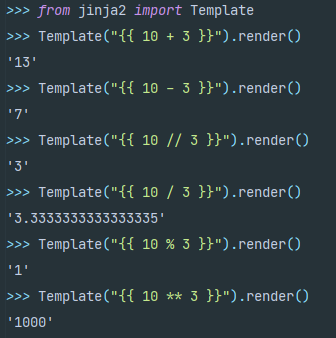 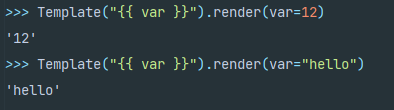 Це можуть бути не тільки числа і рядки. Шаблони Jinja працюють зі складними даними, такими як списки, словники, кортежі і навіть користувацькі класи. 











Якщо звернутися до індексу, якого не існує, Jinja просто виведе порожній рядок.
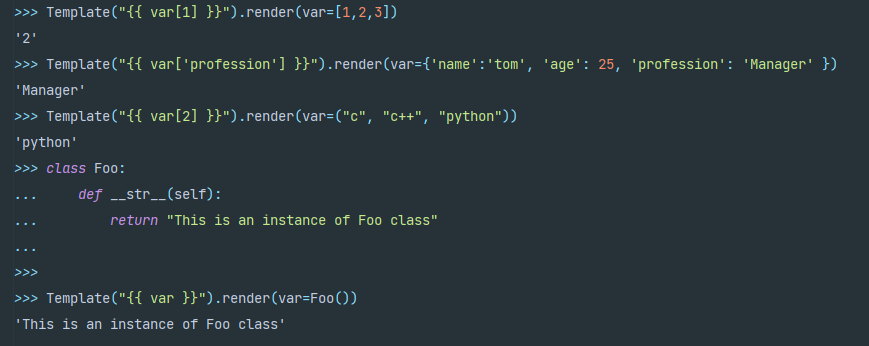 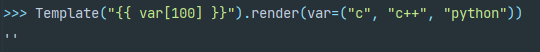 Виклик функції 
У Jinja для визначення функції її потрібно просто викликати. 





Атрибути і методи 
Для доступу до атрибутів і методів об'єкта потрібно використовувати оператор доступу «крапка» (.)
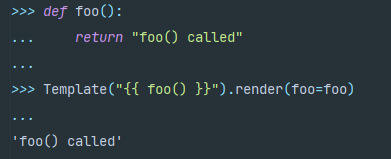 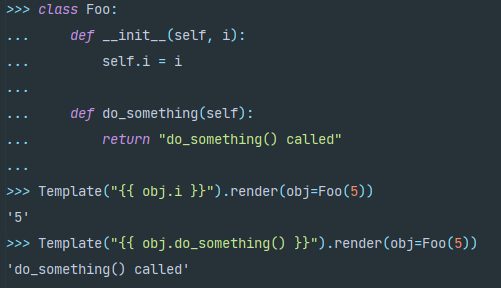 Коментарі
 У Jinja використовується наступний синтаксис для додавання коментарів в один або кілька рядків:





Оголошення змінних 
Всередині шаблону можна задати змінну за допомогою інструкції set. 



Змінні визначаються для зберігання результатів складних операцій, так щоб їх можна було використовувати далі в шаблоні. 
Змінні, визначені поза керуючими конструкціями, ведуть себе як глобальні змінні і доступні всередині будь-якої структури. 
Проте змінні, створені всередині конструкцій, поводяться як локальні змінні і видимі тільки всередині цих конкретних конструкцій. Єдиний виняток - інструкція if.
{# комментар #}{#    це     багатострічковий    коментар#}
{% set fruit = 'apple' %}{% set name, age = 'Tom', 20 %}
Цикл і умовні вирази 
Керуючі конструкції дозволяють додавати в шаблони елементи керування потоком і цикли. 
За замовчуванням, керуючі конструкції використовують роздільник {% ...%} замість подвійних фігурних дужок {{...}}. 

Інструкція if 
Інструкція if в Jinja імітує вираз if в Python, а значення умови визначає набір інструкції. Наприклад: 


Якщо значення змінної bookmarks - True, тоді буде виведений рядок <p> User has some bookmarks </p>. 
Варто запам'ятати, що в Jinja, якщо у змінної немає значення, вона повертає False. 
Також можна використовувати умови elif і else, як в звичайному коді Python. Наприклад:
{% if bookmarks %}    <p>User has some bookmarks</p>{% endif %}
{% if user.newbie %}    <p>Display newbie stages</p>{% elif user.pro %}    <p>Display pro stages</p>{% elif user.ninja %}    <p>Display ninja stages</p>{% else %}    <p>You have completed all stages</p>{% endif %}
Керуючі інструкції також можуть бути вкладеними. Наприклад: 









У певних випадках досить зручно записувати інструкцію if в один рядок. Jinja підтримує такий тип запису, але називає це виразом if, тому що він записується за допомогою подвійних фігурних дужок {{...}}, а не {% ...%}. Наприклад: 

Тут якщо змінна loggedin поверне True, тоді буде виведений рядок "User is logged in". В іншому випадку - "User is not logged in". Умову else використовувати необов'язково. Якщо її немає, тоді блок else поверне об'єкт undefined. 

Тут, якщо змінна loggedin поверне True, буде виведений рядок "User is logged in". В іншому випадку - нічого.
{% if user %}    {% if user.newbie %}        <p>Display newbie stages</p>    {% elif user.pro %}        <p>Display pro stages</p>    {% elif user.ninja %}        <p>Display ninja stages</p>    {% else %}        <p>You have completed all states</p>    {% endif %}{% else %}    <p>User is not defined</p>{% endif %}
{{ "User is logged in" if loggedin else "User is not logged in" }}
{{ "User is logged in" if loggedin }}
Як і в Python можна використовувати оператори порівняння, присвоювання і логічні оператори для керуючих конструкцій, щоб створювати більш складні умови:
{# Якщо user.count рівний 1000, код '<p>User count is 1000</p>' відобразиться #}{% if users.count == 1000 %}    <p>User count is 1000</p>{% endif %}{# Якщо вираз 10 >= 2, код '<p>10 >= 2</p>' відобразиться #}{% if 10 >= 2 %}    <p>10 >= 2</p>{% endif %}{# Якщо вираз"car" <= "train" вірний, код '<p>car <= train</p>' відобразиться #}{% if "car" <= "train" %}    <p>car <= train</p>{% endif %}{#    Якщо user залогінився і superuser, код    '<p>User is logged in and is a superuser</p>' відобразиться#}{% if user.loggedin and user.is_superuser %}    <p>User is logged in and is a superuser</p>{% endif %}{#    Якщо user є superuser, moderator або author, код    '<a href="#">Edit</a>' відобразиться#}{% if user.is_superuser or user.is_moderator or user.is_author %}    <a href="#">Edit</a>{% endif %}
{#    Якщо user і current_user це один і той самий об’єкт, код    <p>user and current_user are same</p> відобразиться#}{% if user is current_user %}    <p>user and current_user are same</p>{% endif %}{#    Якщо "Flask" є в списку, код    '<p>Flask is in the dictionary</p>' відобразиться#}{% if ["Flask"] in ["Django", "web2py", "Flask"] %}    <p>Flask is in the dictionary</p>{% endif %}
Якщо умови стають занадто складними, або просто є бажання поміняти пріоритет оператора, можна обернути вираз дужками ():
{% if (user.marks > 80) and (user.marks < 90) %}    <p>You grade is B</p>{% endif %}
Цикл for 
Цикл for дозволяє перебирати послідовність. Наприклад: 






По значенням словника можна пройтись настпуним способом
Вивід
{% set user_list = ['tom', 'jerry', 'spike'] %}<ul>{% for user in user_list %}    <li>{{ user }}</li>{% endfor %}</ul>
<ul>    <li>tom</li>    <li>jerry</li>    <li>spike</li></ul>
{% set employee = { 'name': 'tom', 'age': 25, 'designation': 'Manager' } %}<ul>{% for key in employee.items() %}<li>{{ key }} : {{ employee[key] }}</li>{% endfor %}</ul>
Вивід
<ul>    <li>designation : Manager</li>    <li>name : tom</li>    <li>age : 25</li></ul>
Якщо потрібно отримати ключ і значення словника разом, можна використати метод items(). 







Цикл for також може використовувати додаткову умову else, як в Python, але найчастіше спосіб його застосування відрізняється. Варто згадати, що в Python, якщо else йде слідом за циклом for, умова else виконується тільки в тому випадку, якщо цикл завершується після перебору всієї послідовності, або якщо вона порожня. Вона не виконується, якщо цикл зупинити оператором break. 
Коли умова else використовується в циклі for в Jinja, вона виконується тільки в тому випадку, якщо послідовність порожня або не визначена. Наприклад:
<ul>    <li>designation : Manager</li>    <li>name : tom</li>    <li>age : 25</li></ul>
{% set employee = { 'name': 'tom', 'age': 25, 'designation': 'Manager' } %}<ul>{% for key, value in employee.items() %}<li>{{ key }} : {{ value }}</li>{% endfor %}</ul>
{% set user_list = [] %}<ul>{% for user in user_list %}    <li>{{ user }}</li>{% else %}    <li>user_list is empty</li>{% endfor %}</ul>
<ul>    <li>user_list is empty</li></ul>
За аналогією з вкладеними інструкціями if, можна використовувати вкладені цикли for. Насправді, будь-які керуючі конструкції можна вкладати одна в іншу:






Цикл for надає спеціальну змінну loop для відстеження прогресу циклу. Наприклад: 



loop.index всередині циклу for починає відлік з 1. В таблиці згадані інші широко використовувані атрибути змінної loop.
{% for user in user_list %}    <p>{{ user.full_name }}</p>    <p>        <ul class="follower-list">            {% for follower in user.followers %}            <li>{{ follower }}</li>            {% endfor %}        </ul>    </p>{% endfor %}
<ul>{% for user in user_list %}    <li>{{ loop.index }} - {{ user }}</li>{% endfor %}</ul>
Фільтри 
Фільтри змінюють змінні до процесу рендеринга. Синтаксис використання фільтрів наступний:

Наприклад:

Фільтр title робить першу літеру великою в кожному слові. Якщо значення змінної comment - "dust in the wind", то вивід буде "Dust In The Wind". Можна використовувати кілька фільтрів, щоб точніше налаштувати показ. Наприклад: 

Фільтр striptags видалить з змінної всі HTML-теги. У наведеному вище коді спочатку буде застосований фільтр striptags, а потім - title. 
У деяких фільтрів є аргументи. Щоб передати їх фільтру, потрібно викликати фільтр як функцію. Наприклад: 

Фільтр round округлює число до конкретної кількості символів. У таблиці показані найчастіше вживані фільтри.
variable_or_value|filter_name
{{ comment|title }}
{{ full_name|striptags|title }}
{{ number|round(2) }}
Макроси 
Макроси в Jinja нагадують функції в Python. Ідея в тому, щоб зробити код, який можна використовувати повторно, просто присвоївши йому назву. Наприклад: 







Визначення макросу має йти до першого виклику, інакше буде помилка. 
Замість того щоб використовувати макроси прямо в шаблоні, краще зберігати їх в окремому файлі і імпортувати по потребі. Припустимо, всі макроси зберігаються в файлі macros.html в папці templates. Щоб імпортувати їх з файлу, потрібно використовувати інструкцію import: 
Тепер можна посилатися на макроси в файлі macros.html за допомогою змінної macros. Наприклад: 

Інструкція {% import "macros.html" as macros%} імпортує всі макроси і змінні (визначені на вищому рівні) з файлу macros.html в шаблон. Також можна імпортувати певні макроси за допомогою from:
{% macro render_posts(post_list, sep=False) %}    <div>        {% for post in post_list %}            <h2>{{ post.title }}</h2>            <article>                {{ post.html|safe }}            </article>        {% endfor %}        {% if sep %}<hr>{% endif %}    </div>{% endmacro %}
У цьому прикладі створено макрос render_posts, який приймає обов'язковий аргумент post_list і необов'язковий аргумент sep. Використовувати його потрібно в такий спосіб:
{{ render_posts(posts) }}
{% import "macros.html" as  macros %}
{{ macros.render_posts(posts) }}
{% from "macros.html" import render_posts %}
При використанні макросів іноді бувають ситуації, коли потрібно передати їм довільне число аргументів. 
За аналогією з *args і **kwargs в Python всередині макросів можна отримати доступ до varargs і kwargs. 
varags: зберігає додаткові позиційні аргументи, передані макросу, у вигляді кортежу. 
kwargs: зберігає додаткові позиційні аргументи, передані макросу, у вигляді словника. Хоча до них можна отримати доступ всередині макросу, оголошувати їх окремо в заголовку макросу не потрібно. Наприклад: 





В цьому випадку додатковий позиційний аргумент, "apple", присвоюється varargs, а додаткові аргументи-ключові слова (name = 'spike', age = 15) - kwargs.
{% macro custom_renderer(para) %}    <p>{{ para }}</p>    <p>varargs: {{ varargs }}</p>    <p>kwargs: {{ kwargs }}</p>{%  endmacro  %}{{ custom_renderer("some content", "apple", name='spike', age=15) }}
Екранування 
Jinja за замовчуванням автоматично екранує вивід змінної з метою безпеки. Тому якщо змінна містить, наприклад, такий HTML-код: "<p> Escaping in Jinja </p>", 
він відрендеріться у вигляді "&lt;p&gt; Escaping in Jinja &lt;/p&gt;". 
Завдяки цьому HTML-коди будуть відображатися в браузері, а не інтерпретуватися. Якщо є впевненість, що дані безпечні і їх точно можна рендерити, варто скористатися фільтром safe. Наприклад: 


Використовувати фільтр safe у великому блоці коду буде незручно, тому в Jinja є оператор autoescape, який використовується, щоб відключити екранування для великого обсягу даних. Він може приймати аргументи true або false для включення і відключення екранування, відповідно. Наприклад: 






Все між {% autoescape false%} і {% endautoescape%} відрендеріть без екранування символів.
{% set html = "<p>Escaping in Jinja</p>" %}{{ html|safe }}
<p>Escaping in Jinja</p>
{% autoescape true %}    Escaping enabled{% endautoescape %}{% autoescape false %}    Escaping disabled{% endautoescape %}
Якщо потрібно екранувати окремі символи при вимкненому екрануванні, варто використовувати фільтр escape. Наприклад:
{% autoescape false %}    <div class="post">        {% for post in post_list %}            <h2>{{ post.title }}</h2>            <article>                {{ post.html }}            </article>        {% endfor %}    </div>    <div>        {% for comment in comment_list %}            <p>{{ comment|escape }}</p> # escaping is on for comments        {% endfor %}    </div>{% endautoescape %}
Вкладені шаблони
 Інструкція include рендерить шаблон всередині іншого шаблону. Вона широко використовується, щоб рендерити статичний розділ, який повторюється в різних місцях сайту. 
Синтаксис include наступний: 
Припустимо, що навігаційне меню зберігається в файлі nav.html, збереженому в папці templates: 




Щоб додати це меню в home.html, потрібно використовувати наступний код:
<nav>    <a href="/home">Home</a>    <a href="/blog">Blog</a>    <a href="/contact">Contact</a></nav>
<!DOCTYPE html><html lang="en"><head>    <meta charset="UTF-8">    <title>Title</title></head><body><nav>    <a href="/home">Home</a>    <a href="/blog">Blog</a>    <a href="/contact">Contact</a></nav></body></html>
<!DOCTYPE html><html lang="en"><head>    <meta charset="UTF-8">    <title>Title</title></head><body>    {# додаємо панель навігації з nav.html #}    {% include 'nav.html' %}</body></html>
Спадкування шаблонів 
Спадкування шаблонів - один з найпотужніших елементів шаблонізатора Jinja. Його принцип схожий на ООП. Все починається зі створення базового шаблону, який містить в собі скелет HTML і окремі маркери, які дочірні шаблони зможуть перевизначати. Маркери створюються за допомогою інструкції block. Дочірні шаблони використовують інструкцію extends для наслідування або розширення основного шаблону.
Це базовий шаблон base.html. Він створює три блоки за допомогою block, які згодом будуть заповнені дочірніми шаблонами. Інструкція block приймає один аргумент - назва блоку. Всередині шаблону ця назва має бути унікальною, інакше виникне помилка. 
Дочірній шаблон - це шаблон, який розтягує базовий шаблон. Він може додавати, перезаписувати або залишати елементи батьківського блоку:
{# Це шаблон templates/base.html #}<!DOCTYPE html><html lang="en"><head>    <meta charset="UTF-8">    <title>{% block title %}Default Title{% endblock %}</title></head><body>    {% block nav %}        <ul>            <li><a href="/home">Home</a></li>            <li><a href="/api">API</a></li>        </ul>    {% endblock %}        {% block content %}        {% endblock %}</body></html>
Інструкція extends повідомляє Jinja, що child.html - це дочірній елемент, спадкоємець base.html.
{# Це шаблон templates/child.html #}{% extends 'base.html' %}{% block content %}    {% for bookmark in bookmarks %}        <p>{{ bookmark.title }}</p>    {% endfor %}{% endblock %}
Коли Jinja виявляє інструкцію extends, завантажує базовий шаблон, тобто base.html, а потім замінює блоки контенту всередині батьківського шаблону блоками з тими ж іменами з дочірніх шаблонів. Якщо блок з відповідною назвою не знайдено, використовується блок батьківського шаблону.
Варто відзначити, що в дочірньому шаблоні перезаписується тільки блок content, так що вміст за замовчуванням з title і nav буде використовуватися при рендерингу дочірнього шаблону. Відображення повинно виглядати наступним чином:
<!DOCTYPE html><head>    <meta charset="UTF-8">    <title>Default Title</title></head><body>    <ul>        <li><a href="/home">Home</a></li>        <li><a href="/api">API</a></li>    </ul>    <p>Bookmark title 1</p>    <p>Bookmark title 2</p>    <p>Bookmark title 3</p>    <p>Bookmark title 4</p></body></html>
Якщо потрібно, можна поміняти заголовок за замовчуванням, переписавши блок title в child.html:
{# Це шаблон templates/child.html #}{% extends 'base.html' %}{% block title %}    Child Title{% endblock %}{% block content %}    {% for bookmark in bookmarks %}        <p>{{ bookmark.title }}</p>    {% endfor %}{% endblock %}
Після перезапису блоку на контент з батьківського шаблону все ще можна посилатися за допомогою функції super(). Зазвичай вона використовується, коли на додачу до контенту дочірнього шаблону потрібно додати вміст з батьківського:
<!DOCTYPE html><head>    <meta charset="UTF-8">    <title>Child Title</title></head><body>    <ul>        <li><a href="/home">Home</a></li>        <li><a href="/api">API</a></li>        <li><a href="/contact">Contact</a></li>        <li><a href="/career">Career</a></li>    </ul>    <p>Bookmark title 1</p>    <p>Bookmark title 2</p>    <p>Bookmark title 3</p>    <p>Bookmark title 4</p></body></html>
{# Це шаблон templates/child.html #}{% extends 'base.html' %}{% block title %}    Child Title{% endblock %}{% block nav %}    {{ super() }} {# referring to the content in the parent templates #}    <li><a href="/contact">Contact</a></li>    <li><a href="/career">Career</a></li>{% endblock %}{% block content %}    {% for bookmark in bookmarks %}        <p>{{ bookmark.title }}</p>    {% endfor %}{% endblock %}
Створення URL у Flask 
Flask може генерувати URL за допомогою функції url_for() з пакету flask. URL можна задавати вручну в шаблонах і функціях представлення, але це не дуже гарна практика. 
Припустимо, виникла необхідність поміняти структуру посилань для блогу з /<id>/<post-title>/ на /<id>/post/<post-title>/. Якщо URL були задані вручну в шаблонах і функціях, тоді доведеться вручну редагувати їх у всіх місцях. url_for() дозволяє зробити це. Функція url_for() приймає кінцеву точку і повертає URL у вигляді рядка. Кінцева точка посилається на унікальне ім'я URL і в більшості випадків - це ім'я функції представлення. 
Наприклад, файл має певний кореневий шлях (/):



Щоб згенерувати кореневий URL, потрібно викликати url_for() наступним чином: url_for('index'). Наступний код демонструє, як використовувати url_for() в консолі.
@app.route('/')def index():    return render_template('index.html', name='Jerry')
Варто звернути увагу, що спершу створюється контекст запиту (і таким чином - контекст додатку). 

Якщо спробувати використовувати url_for() всередині консолі без виклику контексту, вийде помилка.
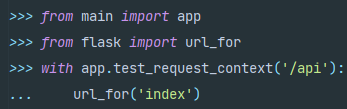 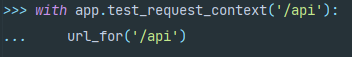 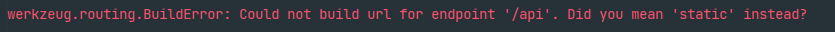 Щоб згенерувати абсолютний URL, потрібно передати функції url_for() аргумент external = True:



Замість того щоб прописувати URL в функції redirect(), варто завжди використовувати url_for() для цього:




Щоб згенерувати URL для динамічних адрес, потрібно передати динамічні частини у вигляді аргументів-ключових слів:
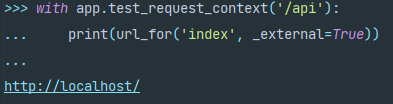 @app.route('/admin/')def admin():    if not loggedin:        return redirect(url_for('login')) # Якщо не залогінився - редірект на сторінку входу    return render_template('admin.html')
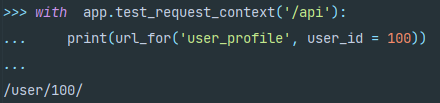 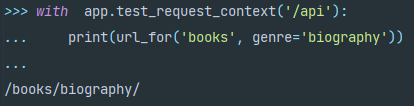 Додаткові аргументи-ключові слова, передані функції url_for(), будуть додані до URL у вигляді рядка запиту.



url_for() - одна з тих функцій, яку можна використовувати всередині шаблону. 
Щоб згенерувати URL всередині шаблонів, потрібно просто викликати url_for() всередині фігурних дужок {{...}}:


В результаті отримаємо:
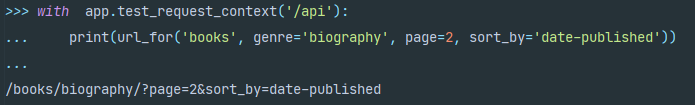 <a href="{{ url_for('books', genre='biography') }}">Books</a>
<a href="/books/biography/">Books</a>
Робота зі статичними файлами у Flask 
Статичні файли - це файли, які не часто змінюються. Це, наприклад, файли CSS, JavaScript, шрифти. 
За замовчуванням Flask шукає статичні файли в папці static, яка зберігається в папці програми. Цю поведінку можна змінити, передавши аргументу-ключовим словом static_folder назву нової папки при створенні екземпляра програми:

Це змінить розташування статичних файлів за замовчуванням на папку static_dir всередині папки програми. 
Для початку роботи зі статичними файлами спершу потрібно створити папку static в папці flask_app. У static створюємо CSS-файл style.css з наступним змістом.


Flask автоматично додає шлях в форматі /static/<filename> для обробки статичних файлів. Тому все, що залишається - створити URL за допомогою функції url_for():
                                                                                                                      дасть 
Далі необхідно відкрити шаблон index.html і додати тег <link>:
app = Flask(__name__, static_folder="static_dir")
body {  color: red}
<script src="/static/jquery.js"></script>
<script src="{{ url_for('static', filename='jquery.js') }}"></script>
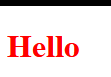 <!DOCTYPE html><html lang="en"><head>    <meta charset="UTF-8">    <title>Title</title>    <link rel="stylesheet" href="{{ url_for('static', filename='style.css') }}"></head>
Цей метод роботи зі статичними файлів підходить тільки для розробки. При створенні реальних додатків використовуються реальні веб-сервера, такі як Nginx або Apache.
Розширення Flask 
Розширення Flask - це пакети, які можна встановити, щоб розширити можливості Flask. Їх ідея в тому, щоб забезпечити зручний і зрозумілий спосіб інтеграції пакетів у Flask. 
Подивитися всі доступні розширення можна на сторінці PyPI з тегом Flask. 
На сторінці є пакети, можливості яких варіюються від відправки email до створення повноцінних інтерфейсів адміністратора. Важливо пам'ятати, що розширювати можливості Flask можна не тільки за допомогою його розширень. Насправді, підійде будь-який пакет з стандартної бібліотеки Python або PyPi.
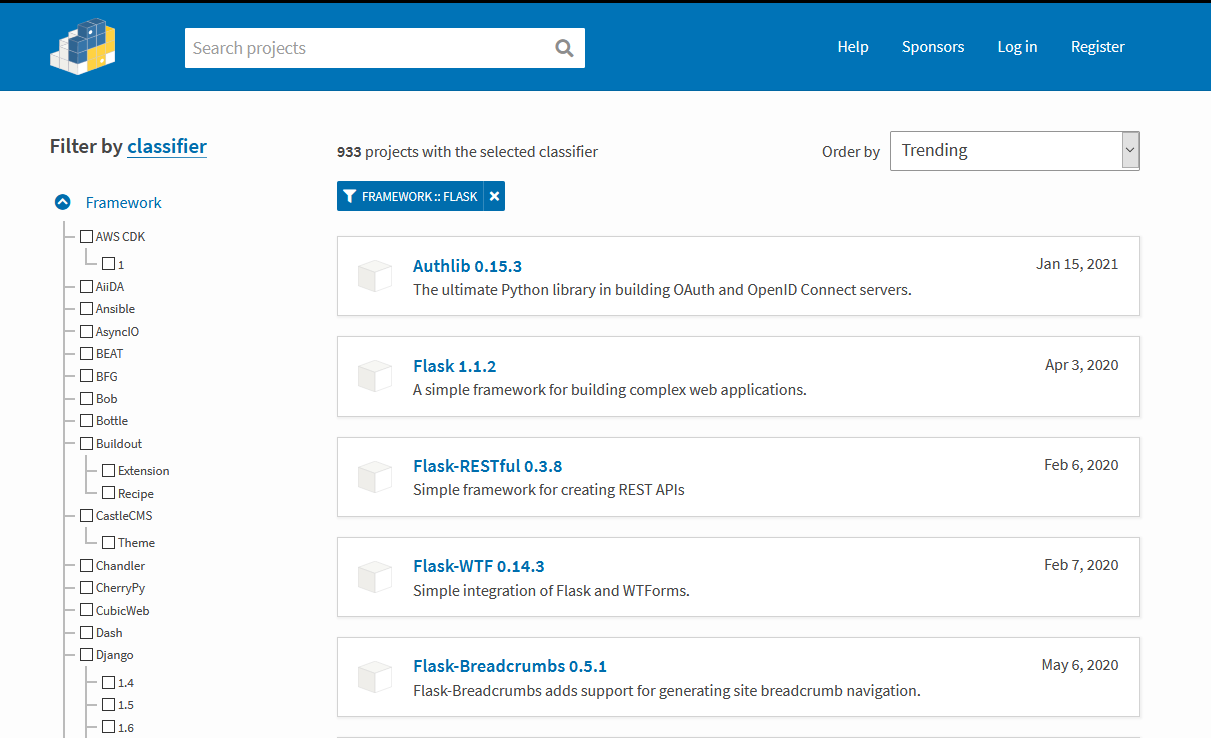 Розширення Flask-Script 
Flask-Script - це зручне мініатюрне розширення, яке дозволяє створювати інтерфейси командного рядка, запускати сервер і консоль Python в контексті програм, робити певні змінні видимими в консолі автоматично і так далі. 
Для запуску сервера розробки на конкретному хості і порті, їх потрібно передати в якості аргументів методу run(): 


Проблема в тому, що такий підхід не гнучкий. Набагато зручніше передати хост і порт у вигляді параметрів командного рядка при запуску сервера. Flask-Script дозволяє зробити це. Встановити Flask-Script можна за допомогою pip: 


Щоб використовувати Flask-Script спершу потрібно імпортувати клас Manager з пакета flask_script і створити екземпляр об'єкта Manager, передавши йому екземпляр додатку. Таким чином розширення Flask інтегруються. Спочатку імпортується потрібний клас з пакета, а потім створюється екземпляр за допомогою передачі йому екземпляра додатка. 




Створений об'єкт Manager також має метод run(), який крім запуску сервера розробки може зчитувати аргументи командного рядка. Слід замінити рядок app.run(debug = True) на manager.run()
if __name__ == "__main__":    app.run(debug=True, host="127.0.0.10", port=9000)
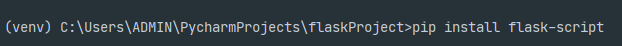 from flask import Flask, render_templatefrom flask_script import Managerapp = Flask(__name__)manager = Manager(app)
from flask import Flask, render_templatefrom flask_script import Managerapp = Flask(__name__)manager = Manager(app)@app.route('/')def index():    return render_template('index.html', name='Jerry')@app.route('/user/<int:user_id>/')def user_profile(user_id):    return "Profile page of user #{}".format(user_id)@app.route('/books/<genre>/')def books(genre):    return "All Books in {} category".format(genre)if __name__ == "__main__":    manager.run()
Тепер у програми є доступ до базових команд. Щоб подивитися, які з них доступні, необхідно запустити файл
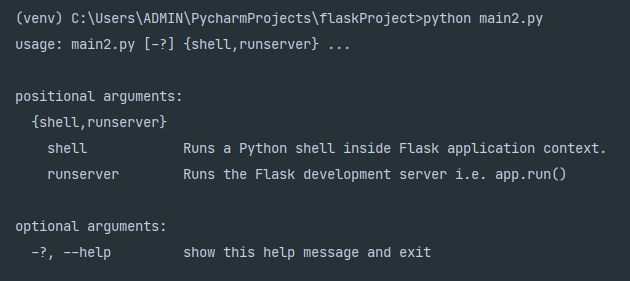 Як бачимо, зараз є всього дві команди: shell і runserver.
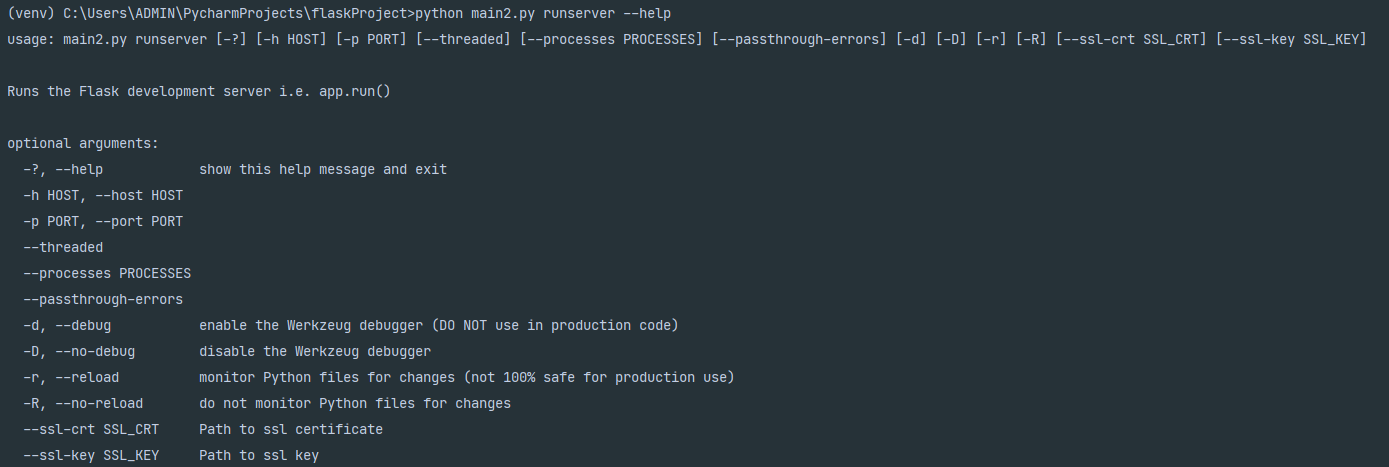 Самі широко використовувані варіанти для runserver - це --host і --post. З їх допомогою можна запустити сервер розробки на конкретному інтерфейсі і порті:
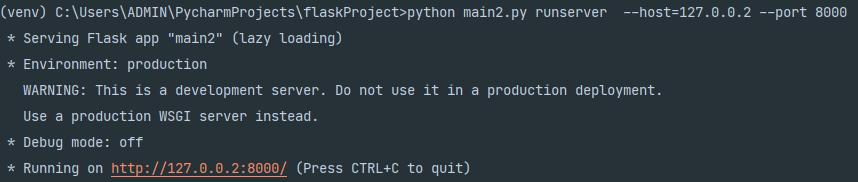 За замовчуванням команда runserver запускає сервер без дебагера. Включити його вручну можна таким чином: 








Ще простіше запустити відладчик - вибрати значення True для атрибута debug у примірника об'єкта (app)
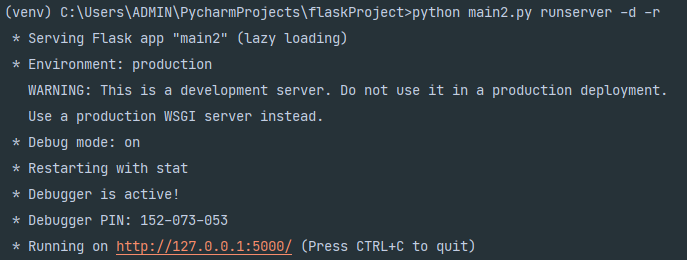 app = Flask(__name__)app.debug = Truemanager = Manager(app)
Команда shell
shell запускає консоль Python в контексті програми Flask. Це означає, що всі об'єкти всередині контекстів програми та запитів будуть доступні в консолі без створення додаткових контекстів. Для запуску консолі потрібно ввести наступну команду:


Отримаємо доступ до певних об'єктів:
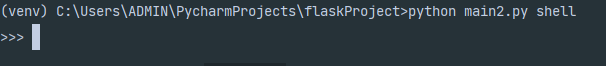 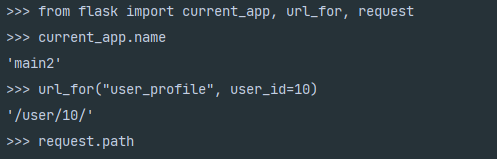 це можна зробити, не створюючи контексти додатку і запиту.
Створення команд
Коли екземпляр Manager створений, можна приступати до створення власних команд. 
Є два способи: 
За допомогою класу Command 
За допомогою декоратора @command 
Створення команд за допомогою класу Command 
У файлі додамо клас Faker: 









Щоб виконати команду через командний рядок, її потрібно додати в екземпляр Manager за допомогою методу add_command():
from flask import Flask, render_templatefrom flask_script import Manager, Commandapp = Flask(__name__)app.debug = Truemanager = Manager(app)class Faker(Command):    'Команда для додавання підробних даних в таблиці'    def run(self):        # логіка функції        print("Fake data entered")
Команда Faker була створена за допомогою успадкування класу Command. Метод run() викликається при виконанні команди.
manager.add_command("faker", Faker())
Тепер потрібно знову повернутися в термінал і запустити файл









Варто звернути увагу, що тепер, на додаток до shell і runserver, є команда faker. Опис перед самою командою взято з рядка документації класу Faker. 
Для запуску потрібно ввести наступну команду:
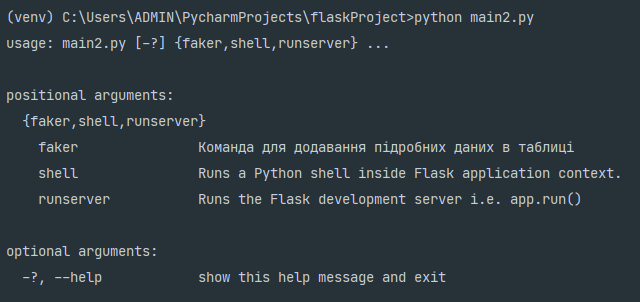 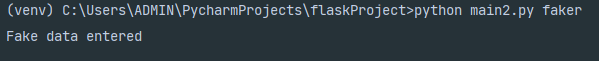 Створення команд за допомогою декоратора @command
 Створення команд за допомогою класу Command досить об'ємне. Як варіант, можна використовувати декоратор @command екземпляра класу Manager. Для цього потрібно відкрити файл і змінити його таким чином: 





Була створена проста команда foo, яка виводить foo command executed при виклику. Декоратор @command автоматично додає команду до існуючого примірника Manager, так що не потрібно викликати метод add_command(). Щоб побачити, як використовуються команди, потрібно терміналі запустити файл:
manager.add_command("faker", Faker())@manager.commanddef foo():    "Це створена команда"    print("foo command executed")
Оскільки команда foo тепер доступна, її можна виконати, ввівши таку команду.
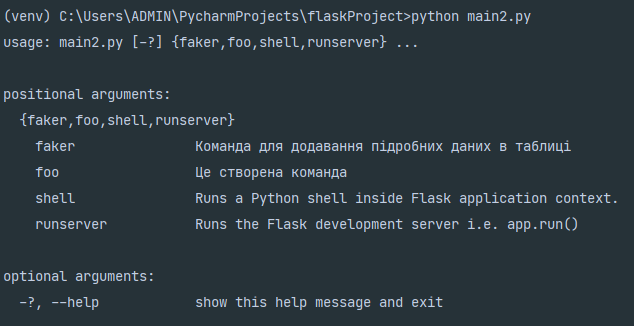 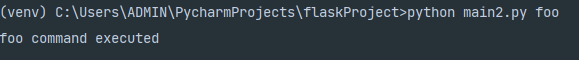 Автоматичний імпорт об'єктів 
Імпорт великої кількості об'єктів в командному рядку може бути виснажливим. 
За допомогою Flask-Script об'єкти можна зробити видимими в терміналі без явного імпорту. Команда Shell запускає оболонку. Функція конструктора оболонки Shell бере аргумент make_context. Аргумент, що передається make_context повинен бути викликаним і повертати словник. За замовчуванням об'єкт, що викликаний, повертає словник, який містить лише екземпляр додатку, тобто app. Це означає, що за замовчуванням в оболонці можна отримати доступ тільки до примірника додатка (app), спеціально не імпортуючи його. 
Щоб змінити цю поведінку, потрібно призначити новому об'єкту (функції), що підтримує виклик, make_context. Це поверне словник з об'єктами, до яких потрібно отримати доступ всередині оболонки. 
Відкриємо файл і додамо наступний код після функції foo().
Тут викликається функції shell_context() передається аргумент-ключове слово make_context. Функція shell_context повертає словник з трьома об'єктами: app, os і sys. В результаті, всередині оболонки тепер є доступ до цих об'єктів, хоча їх імпорт не проводився.
#...from flask_script import Manager, Command, Shell#...def shell_context():    import os, sys    return dict(app=app, os=os, sys=sys)manager.add_command("shell", Shell(make_context=shell_context))#...
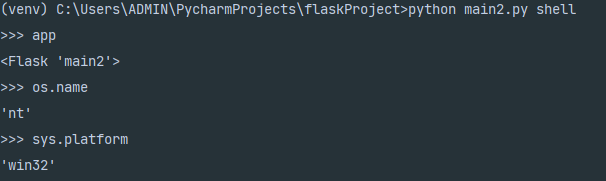 Робота з формами у Flask 
Форми - важливий елемент будь-якого веб-додатку, але, на жаль, працювати з ними досить складно. 
Спочатку потрібно підтвердити дані на стороні клієнта, потім - на сервері. І навіть цього недостатньо, якщо розробник програми стурбований такими проблемами безпеки як CSRF, XSS, SQL Injection і так далі. Все разом - це маса роботи. 
На щастя, є відмінна бібліотека WTForms, виконує більшу частину завдань за розробника. 

Але спочатку про те як працювати з формами без бібліотек і пакетів. 
Робота з формами - складний варіант 
Для початку створимо шаблон login.html з наступним кодом:
<!DOCTYPE html><html lang="en"><head>    <meta charset="UTF-8">    <title>Login</title></head><body>    {% if message %}        <p>{{ message }}</p>    {% endif %}    <form action="" method="post">        <p>       <label for="username">Username</label>       <input type="text" name="username">   </p>   <p>       <label for="password">Password</label>       <input type="password" name="password">   </p>   <p>       <input type="submit" value="Відправити запит">   </p>    </form></body></html>
@app.route('/login/', methods=['post', 'get'])def login():    message = ''    if request.method == 'POST':        username = request.form.get('username')  # Запит до даних форм        password = request.form.get('password')        if username == 'root' and password == 'pass':            message = "Correct username and password"        else:            message = "Wrong username or password"    return render_template('login.html', message=message)
Варто звернути увагу, що аргумент methods переданий декораторові route(). 
За замовчуванням обробник запитів викликається тільки в тих випадках, коли метод request.method - GET або HEAD. Це можна змінити, передавши список дозволених HTTP-методів аргументу-ключовим словом methods. 
З цього моменту функція представлення login буде викликатися тільки тоді, коли запит до /login/ буде зроблений за допомогою методів GET, POST або HEAD. Якщо спробувати отримати доступ до URL /login/ іншим методом, з'явиться помилка HTTP 405 Method Not Allowed. 
Об'єкт request надає інформацію про поточний веб-запиті. Інформація, отримана за допомогою форми, зберігається в атрибуті form об'єкта request. 
request.form - це незмінний об'єкт типу словник, відомий як ImmutableMultiDict. 
Далі запускаємо сервер і заходимо на https://localhost:5000/login/. 
Відкриється форма.
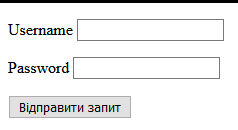 Запит на сторінку був зроблений за допомогою методу GET, тому код всередині блоку if функції login() пропущено.
Якщо спробувати відправити форму без введення даних, сторінка буде виглядати наступним чином:





Якщо заповнити форму з коректними ім'ям користувачам і паролем (root і pass) і натиснути Enter, з’явиться привітання "Correct username and password":
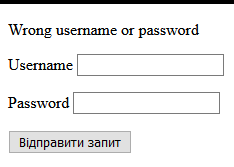 Цього разу сторінка була відправлена методом POST, тому код всередині if виявився виконаний. 
Всередині цього блоку додаток приймає ім'я користувача і пароль і встановлює повідомлення для message. Оскільки форма виявилася порожньою, відобразилося повідомлення про помилку.
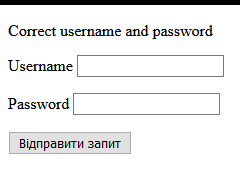 WTForms 
WTForms - це потужна бібліотека, написана на Python і незалежна від фреймворків. 
Вона вміє генерувати форми, перевіряти їх та попередньо заповнювати інформацією (зручно для редагування) і багато іншого. Також вона пропонує захист від CSRF.
 Для установки WTForms використовується Flask-WTF. 
Flask- WTF - це розширення для Flask, яке інтегрує WTForms у Flask. Воно також пропонує додаткові функції, такі як завантаження файлів, reCAPTCHA, інтернаціоналізація (i18n) та інші. 
Для встановлення Flask-WTF потрібно ввести наступну команду. 

Додатково можна встановити email-validator


Створення класу Form 
Почати варто з визначення форм у вигляді класів Python. Кожна форма повинна розширювати клас FlaskForm з пакета flask_wtf. FlaskForm - це обгортка, яка містить корисні методи для оригінального класу wtform.Form, який є основною для створення форм. Всередині класу форми, поля форми визначаються у вигляді змінних класу.
Поля форми визначаються шляхом створення об'єкта, асоційованого з типом поля. 
Пакет wtform пропонує кілька класів, що представляють собою наступні поля: StringField, PasswordField, SelectField, TextAreaField, SubmitField і інші.
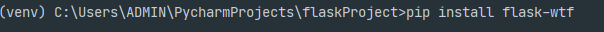 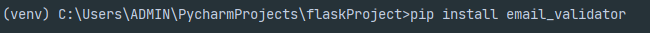 Для початку потрібно створити файл forms.py всередині проекту flask_app і додати в нього наступний код. 






Тут визначено клас форми ContactForm з чотирма полями: name, email, message і sumbit. 
Ці змінні будуть використовуватися, щоб відрендерити поля форми, а також призначати і отримувати інформацію з них. Ця форма створена за допомогою двох StringField, TextAreaField і SumbitField. Кожен раз коли створюється об'єкт поля, певні аргументи передаються його функції-конструктору. 
Перший аргумент - рядок, що містить мітку, яка буде відображатися всередині тега <label> в той момент, коли поле відрендерить. Другий опціональний аргумент - список валідаторів (елементів системи перевірки), які передаються конструктору у вигляді аргументів-ключових слів. 
Валідатори - це функції або класи, які визначають, коректна введена в поле інформація. Для кожного поля можна використовувати кілька валідаторів, розділивши їх комами (,). 
Модуль wtforms.validators пропонує базові валідатори, але їх можна створювати самостійно. У цій формі використовуються два вбудованих валідатора: DataRequired і Email. 
DataRequired: він перевіряє, ввів користувач хоч якусь інформацію в поле. Email: перевіряє, чи є введена електронна адреса правильною. Введені дані не будуть прийняті до тих пір, поки валідатор не підтвердить відповідність даних. 
Повний список полів форм і валідаторів доступний за посиланням https://wtforms.readthedocs.io/en/2.3.x/
from flask_wtf import FlaskFormfrom wtforms import StringField, SubmitField, TextAreaFieldfrom wtforms.validators import DataRequired, Emailclass ContactForm(FlaskForm):    name = StringField("Name: ", validators=[DataRequired()])    email = StringField("Email: ", validators=[Email()])    message = TextAreaField("Message", validators=[DataRequired()])    submit = SubmitField("Submit")
Встановлення SECRET_KEY 
За замовчуванням Flask-WTF запобігає будь-які варіанти CSFR-атак. Це робиться за допомогою вбудовування спеціального токена в прихований елемент <input> всередині форми. Потім цей токен використовується для перевірки автентичності запиту. 
До того як Flask-WTF зможе згенерувати csrf-токен, необхідно додати секретний ключ. 
Встановити його в файлі необхідно наступним чином:




Тут використовується атрибут config об'єкта Flask. Атрибут config працює як словник і використовується для розміщення параметрів налаштувань Flask і розширень Flask, але їх можна додавати і самостійно. 
Секретний ключ повинен бути рядком - такий, який складно розгадати і, бажано, довгим. 
SECRET_KEY використовується не тільки для створення CSFR-токенів. Він застосовується і в інших розширеннях Flask. 
Секретний ключ повинен бути безпечно збережений. 
Замість того щоб зберігати його в додатку, краще розмістити в змінній оточення.
app.debug = Trueapp.config['SECRET_KEY'] = 'a really really really really long secret key'manager = Manager(app)
Форми в консолі 
Відкриємо оболонку Python за допомогою наступної команди:


Це запустить оболонку Python всередині контексту програми. 
Далі потрібно імпортувати клас ContactForm і створити екземпляр об'єкта нової форми, передавши дані форми.



Варто звернути увагу, що дані передаються у вигляді об'єкта MultiDict, тому що функція-конструктор класу wtforms.Form приймає аргумент типу MutiDict. Якщо дані форми не визначені при створенні екземпляра об'єкта форми, а форма відправлена за допомогою запиту POST, wtforms.Form використовує дані з атрибута request.form. Варто згадати, що request.form повертає об'єкт типу ImmutableMultiDict. Це те ж саме, що і MultiDict, але він незмінний. Метод validate() перевіряє форму. Якщо перевірка пройшла успішно, він повертає True, якщо ні - False. 


Форма не пройшла перевірку, тому що обов'язковому полю message при створенні об'єкта форми не було передано ніяких даних. Отримати доступ до помилок форм можна за допомогою атрибута errors об'єкта форми:
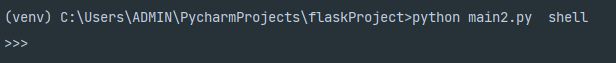 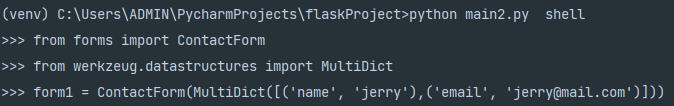 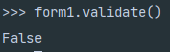 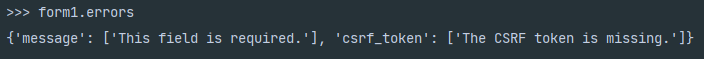 Потрібно звернути увагу, що на додаток до повідомлення про помилку для поля message, висновід також містить повідомлення про помилку про відсутній csfr-токен. Це через те що в даних форми немає запиту POST з csfr-токеном. 
Відключити CSFR-захист можна, передавши csfr_enabled = False при створенні екземпляра класу форми: 





Як і передбачалося, тепер помилка з'являється тільки для поля message.
Тепер можна створити інший об'єкт форми, але в цей раз передати йому інформацію для всіх полів. 





Перевірка форми в цей раз пройшла успішно.
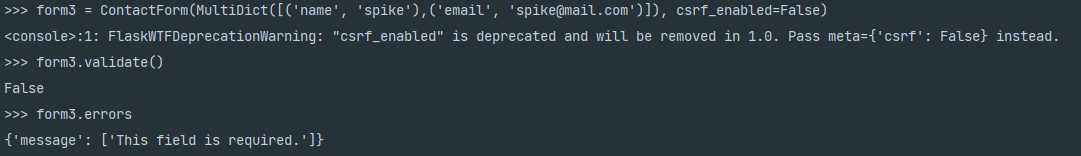 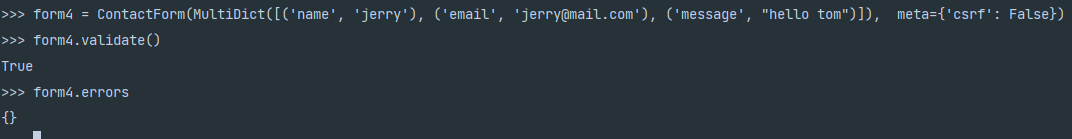 Візуалізація форми 
Існує два варіанти рендеринга: 
Один за одним. 
За допомогою циклу 
Візуалізація полів один за одним 
Оскільки в шаблонах є доступ до примірника форми, можна використовувати імена полів, щоб відрендерити імена, мітки і помилки: 







Можна протестувати цей спосіб в консолі:
{# вивиодимо назву поля #}{{ form.field_name.label() }}{# виводимо саме полe #}{{ form.field_name() }}{# виводимо помилки валідації пов’язані з полем #}{% for error in form.field_name.errors %}    {{ error }}{% endfor %}
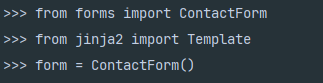 Тут екземпляр об'єкта форми був створений без даних запиту. Так відбувається, коли форма відображається перший раз за допомогою запиту GET.
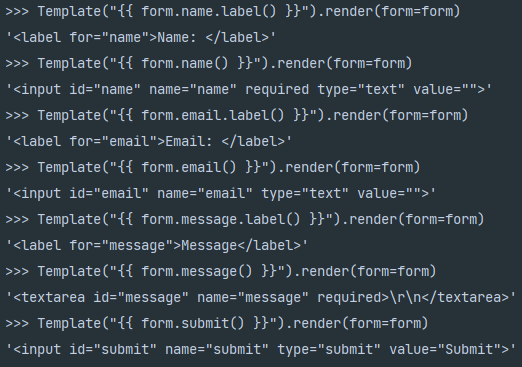 Оскільки форма виводиться перший раз, у полів НЕ буде помилок перевірки:
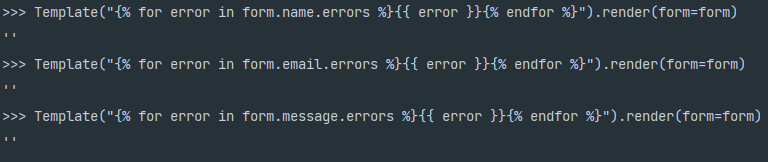 При рендерингу полів і міток можна додати додаткові аргументи-ключові слова, які виявляться в HTML-коді у виді пар ключів-значень: 



Припустимо, форма була відправлена. Тепер можна спробувати відрендерити поля і подивитися, що з цього вийде. 








Варто звернути увагу, що в атрибута value в полях name і email є дані. Але елемент <textarea> для поля message порожній, тому що йому дані передані не були. Отримати доступ до помилки валідації для поля message можна наступним чином:
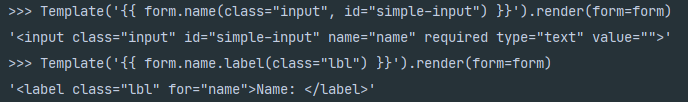 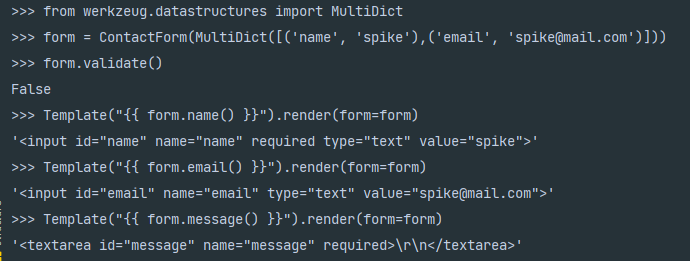 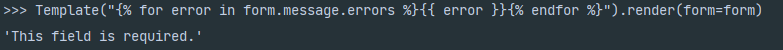 Як варіант, form.errors можна використовувати, щоб перебрати всі помилки валідації за раз. 







Варто звернути увагу, що помилки csrf-токена немає, тому що запит був відправлений без токена. 
Відрендерити поле csrf можна як і будь-яке інше поле: 



Візуалізація полів один з одним може зайняти багато часу, особливо якщо їх декілька. Для таких випадків використовується цикл .
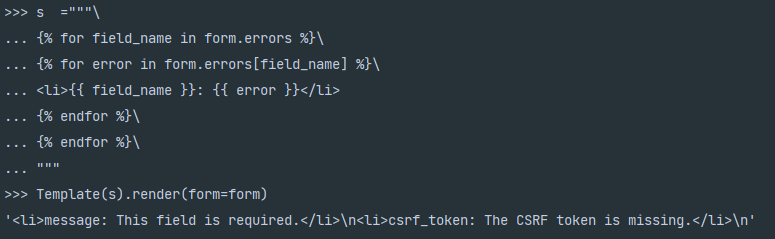 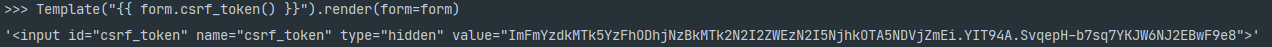 Візуалізація полів за допомогою циклу 
Наступний код демонструє, як можна відрендерити поля за допомогою циклу for.
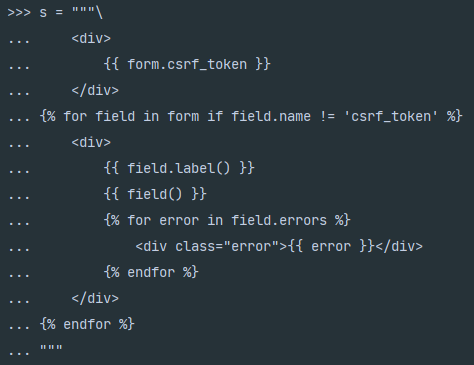 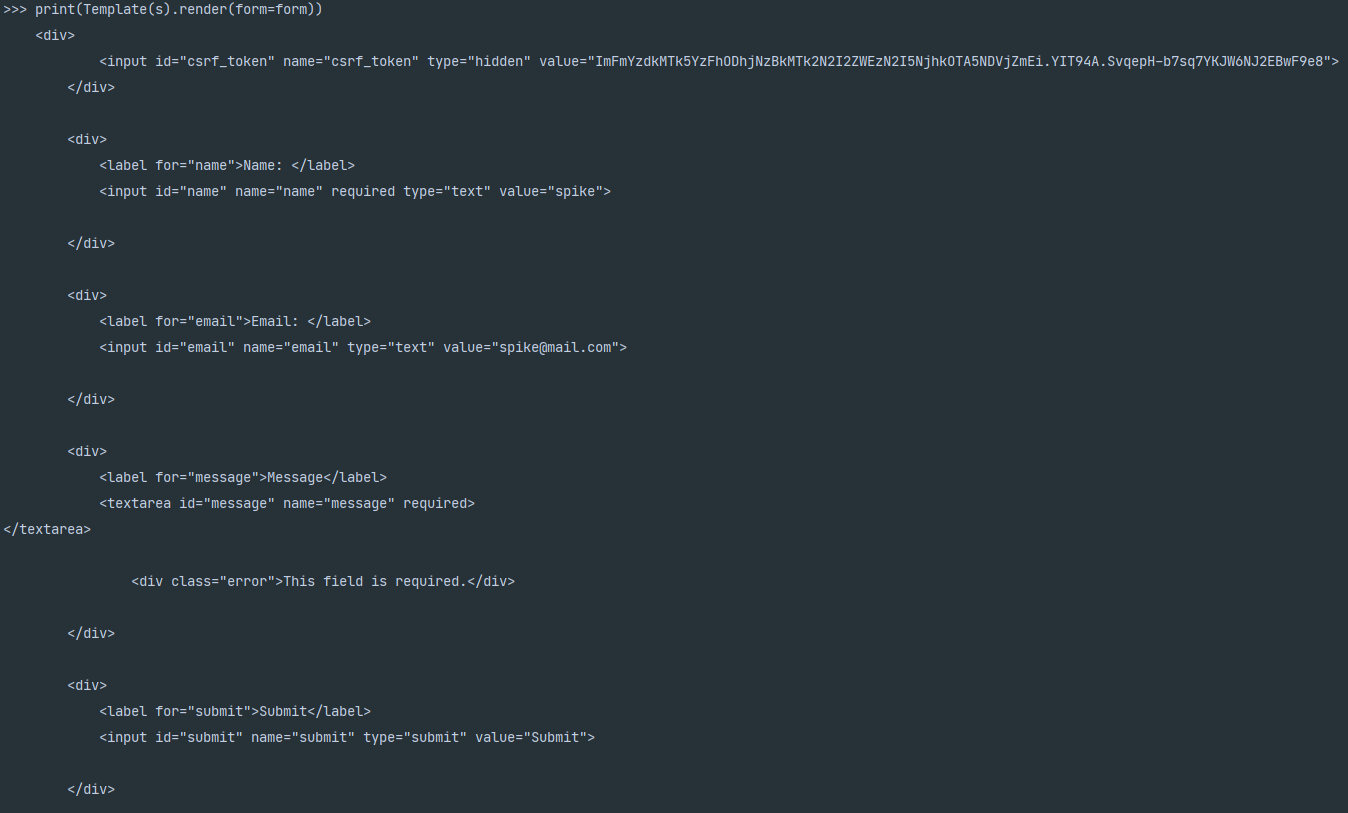 Потрібно зауважити, що незалежно від використовуваного методу потрібно вручну додавати тег <form>, щоб обгорнути поля форми.
Тепер можна використовувати отримані знання для створення реальних форм. 
Для початку створимо шаблон contact.html з наступним кодом:
<!DOCTYPE html><html lang="en"><head>    <meta charset="UTF-8">    <title>Title</title></head><body><form action="" method="post">    {{ form.csrf_token() }}    {% for field in form if field.name != "csrf_token" %}   <p>{{ field.label() }}</p>   <p>{{ field }}       {% for error in field.errors %}      {{ error }}       {% endfor %}   </p>    {% endfor %}</form></body></html>
Робота з підтвердженням форми 
Відкриємо main2.py, щоб додати наступний код після функції представлення login().
@app.route('/user/<int:user_id>/')def user_profile(user_id):    return "Profile page of user #{}".format(user_id)@app.route('/books/<genre>/')def books(genre):    return "All Books in {} category".format(genre)@app.route('/login/', methods=['post', 'get'])def login():    message = ''    if request.method == 'POST':        username = request.form.get('username')  # Запит до даних форм        password = request.form.get('password')        if username == 'root' and password == 'pass':            message = "Correct username and password"        else:            message = "Wrong username or password"    return render_template('login.html', message=message)@app.route('/contact/', methods=['get', 'post'])def contact():    form = ContactForm()    if form.validate_on_submit():        name = form.name.data        email = form.email.data        message = form.message.data        print(name)        print(email)        print(message)        # логіка бази даних        print("\nData received. Now redirecting ...")        return redirect(url_for('contact'))    return render_template('contact.html', form=form)if __name__ == "__main__":    manager.run()
from flask import Flask, render_template, request, redirect,  url_forfrom flask_script import Manager, Command, Shellfrom forms import ContactFormapp = Flask(__name__)app.debug = Trueapp.config['SECRET_KEY'] = 'a really really really really long secret key'manager = Manager(app)class Faker(Command):    'Команда для додавання підробних даних в таблиці'    def run(self):        # логіка функції        print("Fake data entered")manager.add_command("faker", Faker())@manager.commanddef foo():    "Це створена команда"    print("foo command executed")def shell_context():    import os, sys    return dict(app=app, os=os, sys=sys)manager.add_command("shell", Shell(make_context=shell_context))@app.route('/')def index():    return render_template('index.html', name='Jerry')
Спочатку створюється об'єкт форми. 
В наступному рядку перевіряється значення, яке повернув метод validate_on_submit() для виконання коду всередині інструкції if. Чому використовується validate_on_sumbit(), а не validate(), як це було в консолі? 
validate() всього лише перевіряє, чи коректні дані форми. Він не перевіряє, чи був запит відправлений за допомогою методу POST. Це означає, що якщо використовувати метод validate(), тоді запит GET до /contact/ запустить форму перевірки, а користувач побачить помилки валідації. Взагалі процедура перевірки запускається тільки в тому випадку, якщо дані були відправлені за допомогою методу POST. В іншому випадку повернеться False.
 Метод validate_on_submit() викликає метод validate() всередині себе. Також потрібно звернути увагу, що при створенні екземпляра об'єкта форми дані не передаються, тому що коли форма відправляється за допомогою запиту POST, WTForm зчитує дані форми з атрибута request.form. Поля форми, певні в класі форми стають атрибутами об'єкта форми
@app.route('/contact/', methods=['get', 'post'])def contact():    form = ContactForm()    if form.validate_on_submit():        name = form.name.data        email = form.email.data        message = form.message.data        print(name)        print(email)        print(message)        # тут логіка бази даних        print("\nData received. Now redirecting ...")        return redirect(url_for('contact'))    return render_template('contact.html', form=form)
Щоб отримати доступ до даних поля використовується атрибут data поля форми:
form.name.data  # доступ до даних в полі name.form.email.data  # доступ до даних в полі email.
Щоб отримати доступ до всіх дані форми відразу потрібно використовувати атрибут data до об'єкта форми:
form.data  # доступ до всіх даних
Якщо використовувати запит GET при відвідуванні /contact/, метод validate_on_sumbit() поверне False. Код всередині if буде пропущено, а користувач отримає порожню HTML-форму. 
Коли форма відправляється за допомогою запиту POST, validate_on_sumbit() повертає True, припускаючи, що дані вірні. 
Виклики print() всередині блоку if виведуть дані, введені користувачем, а функція redirect() перенаправляє користувача на сторінку /contact/. З іншого боку, якщо validate_on_sumbit() поверне False, виконання інструкцій всередині тіла if буде пропущено, і з'явиться повідомлення про помилку валідації. 
Якщо відкрити https://localhost:5000/contact/. з'явиться наступна контактна форма:
Тепер можна ввести коректний email в поле Email і натиснути Submit. Тепер перевірка пройде успішно, а в оболонці з'явиться наступний вивід:
можна ввести певні дані в поля Name і Message і некоректні дані в поле Email, і спробувати відправити форму
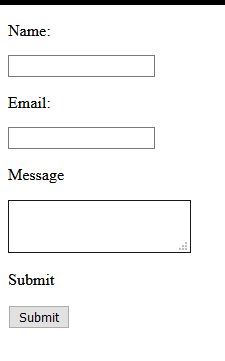 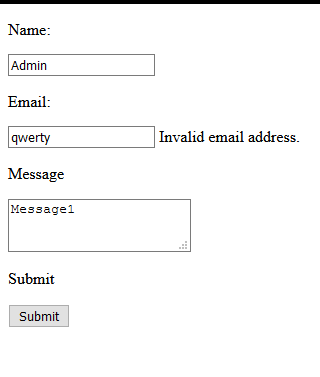 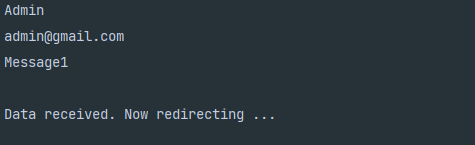 Рекомендується відображати зворотний зв'язок користувачеві після успішного відправлення. У Flask це робиться за допомогою вспливаючих повідомлень.
Вспливаючі повідомлення 
Всливаючі повідомлення - ще одна з тих функцій, які залежать від секретного ключа. 
Він необхідний, тому що повідомлення зберігаються в сесіях. Оскільки секретний ключ вже був налаштований на попередніх слайдах, можна рухатися далі. 
Для відображення повідомлення використовується функція flash() з пакету flask. Функція flash() приймає два аргументи: повідомлення і категорія (опціонально).Категорія вказує на тип повідомлення: _success_, _error_, _warning_ і так далі. Категорія може бути використана в шаблоні, щоб визначити тип повідомлення. 
Знову відкриємо main2.py, щоб додати flash( "Message Received", "success") прямо перед викликом redirect() у функції представлення contact():
from flask import Flask, render_template, request, redirect, url_for, flash# @app.route('/contact/', methods=['get', 'post'])def contact():    form = ContactForm()    if form.validate_on_submit():        name = form.name.data        email = form.email.data        message = form.message.data        print(name)        print(email)        print(message)        # тут логіка бази даних        print("\nData received. Now redirecting ...")        flash("Message Received", "success")        return redirect(url_for('contact'))        return render_template('contact.html', form=form)    return render_template('contact.html', form=form)#
Повідомлення, задане за допомогою функції flash(), буде доступно тільки наступному запиту, а потім видалиться.
Це тільки налаштування повідомлення. Для його відображення потрібно поміняти також шаблон. 
Для цього потрібно відкрити файл contact.html і змінити його таким чином: Jinja пропонує функцію get_flashed_messages(), яка повертає список активних повідомлень без категорії. Щоб отримати їх разом з категорією потрібно передати with_category = True при виклику get_flashed_messages(). Коли значення with_categories - True, get_flashed_messages() поверне список кортежів форми (category, message).
<!DOCTYPE html><html lang="en"><head>    <meta charset="UTF-8">    <title>Title</title></head><body><form action="" method="post">    {% with messages = get_flashed_messages(with_categories=true) %}      {% if messages %}        <ul class=flashes>        {% for category, message in messages %}          <li class="{{ category }}">{{ message }}</li>        {% endfor %}        </ul>      {% endif %}    {% endwith %}    {{ form.csrf_token() }}    {% for field in form if field.name != "csrf_token" %}   <p>{{ field.label() }}</p>   <p>{{ field }}       {% for error in field.errors %}      {{ error }}       {% endfor %}   </p>    {% endfor %}</form></body></html>
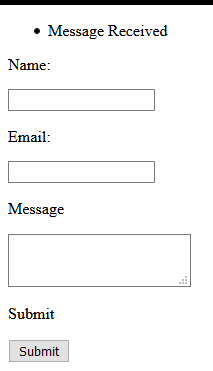 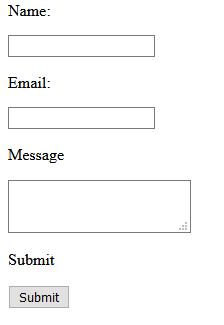 Cookies
Браузер відправляє запит на сервер, сервер відповідає HTML-сторінкою, і це все. HTTP - це протокол, що не зберігає свій стан. Це означає, що в HTTP немає вбудованих способів повідомити сервер, що обидва запиту надійшли від одного і того ж користувача. В результаті сервер не знає, чи намагається користувач отримати доступ до сторінки вперше або в тисячний раз. Він обслуговує кожного так, нібито це перше звернення до сторінки. 
Якщо спробувати зайти в будь-який інтернет-магазин і пошукати певні товари, то при наступному відвідуванні сайт буде пропонувати рекомендації, засновані на прикладах минулих пошуків. Як же виходить, що сайт дізнається учасників форуму? 
Відповідь - кукі і сесії. 

Що таке cookies?
 Cookies - це всього лише фрагмент даних, які сервер встановлює в браузері. 
Ось як це працює: 
Браузер відправляє запит на отримання веб-сторінки від сервера. 
Сервер відповідає на запит, відправляючи запитану сторінку разом з одним або декількома сookies. 
При отриманні відповіді браузер рендерить сторінку і зберігає сookies на комп'ютері користувача. 
Наступний запит на сервер буде включати інформацію з сookies в заголовку Cookie. Так буде тривати, поки не закінчиться термін сookies.  Як тільки це відбувається, сookies видаляється з браузера.
Налаштування сookies у  Flask
У Flask для налаштування сookies  використовується метод об'єкта відповіді set_cookie(). Синтаксис set_cookie() наступний:


key - обов'язковий аргумент, це назва кукі. 
value - дані, які потрібно зберегти в кукі. За замовчуванням це порожній рядок. 
max_age - це термін дії куки в секундах. Якщо не вказати термін, термін закінчиться, коли користувач закриє браузер.
set_cookie(key, value="", max_age=None)
http://127.0.0.1:5000/cookie/
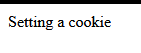 from flask import make_response#...@app.route('/cookie/')def cookie():    res = make_response("Setting a cookie")    res.set_cookie('foo', 'bar', max_age=60*60*24*365*2)    return res#...
Це приклад створення кукі під назвою foo зі значенням bar, термін яких - 2 роки. 

Щоб подивитися куки, налаштовані сервером, потрібно відкрити інспектор сховища в Firefox, натиснувши Shift + F9. Нове вікно відкриється в нижній частині браузера. 
З лівого боку необхідно вибрати тип сховища "Cookies" і натиснути https://localhost: 5000/, щоб подивитися всі кукі, налаштовані сервером для https://localhost:5000/.
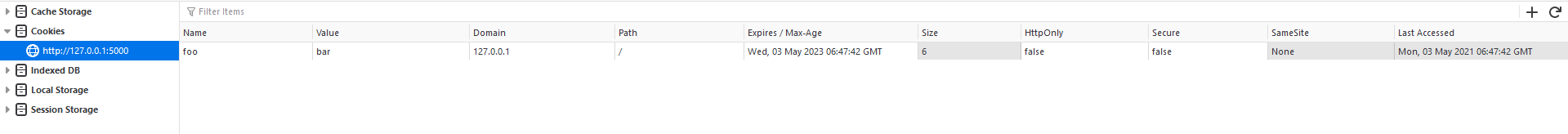 З цього моменту кукі foo будуть відправлятися разом із запитом на сервер https://localhost:5000/. 
Переконатися в цьому можна за допомогою мережевого монітора в Firefox. Він відкривається поєднанням Ctrl + Shift + E. У моніторі потрібно відкрити https://localhost:5000/. 
У списку запитів з лівого боку - вибрати перший запит, щоб в правій панелі відобразилися його подробиці:
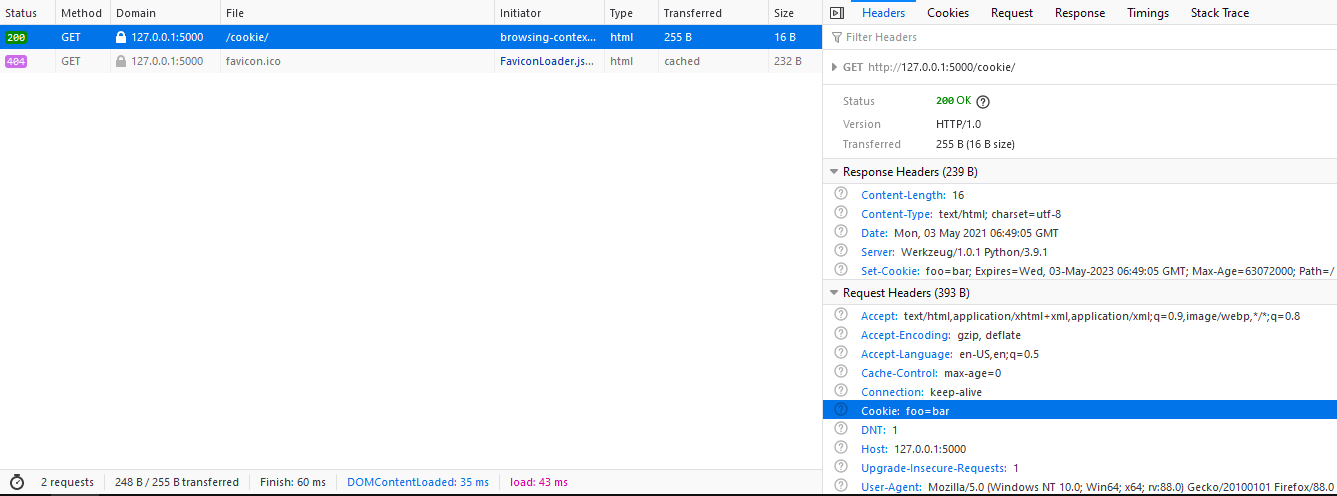 Коли кукі налаштовані, наступні запити до https://localhost:5000/cookie/ оновлюватимуть термін кукі.
Доступ до сookies
Для доступу до кукі використовується атрибут cookie об'єкта request. 
cookie - це атрибут типу словник, що містить всі куки, відправлені браузером.






Щоб видалити кукі, потрібно викликати метод set_cookie() з назвою куки, будь-яким значенням і вказати термін max_age = 0. Wе можна зробити, додавши наступний код після функції представлення cookie().
@app.route('/cookie/')def cookie():    if not request.cookies.get('foo'):        res = make_response("Setting a cookie")        res.set_cookie('foo', 'bar', max_age=60 * 60 * 24 * 365 * 2)    else:        res = make_response(f"Value of cookie foo is {request.cookies.get('foo')}")    return res
Функція представлення змінена таким чином, щоб сторінка показувала значення кукі, якщо вони є. Якщо немає - вони будуть налаштовані автоматично.
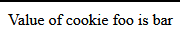 @app.route('/delete-cookie/')def delete_cookie():    res = make_response("Cookie Removed")    res.set_cookie('foo', 'bar', max_age=0)    return res
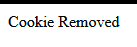 Приклад
@app.route('/article/', methods=['POST',  'GET'])def article():    if request.method == 'POST':        print(request.form)        res = make_response("")        res.set_cookie("font", request.form.get('font'), 60*60*24*15)        res.headers['location'] = url_for('article')        return res, 302    return render_template('article.html')
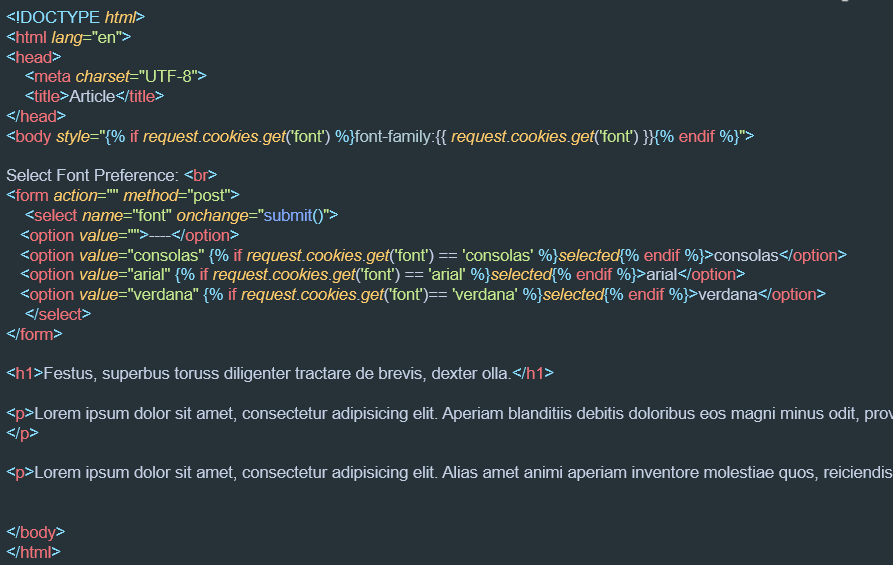 При першому відвідуванні https://localhost:5000/article 
сторінка відобразиться зі шрифтом за замовчуванням. 
Якщо користувач змінить шрифт за допомогою меню, буде відправлена форма. 
Значення умови if request.method == 'POST' стане істинним, і будуть налаштовані кукі font зі значенням обраного шрифту, термін яких закінчиться через 15 днів, а користувач буде перенаправлено на сторінку https://localhost:5000/article, яка відобразиться з новим обраним шрифтом.
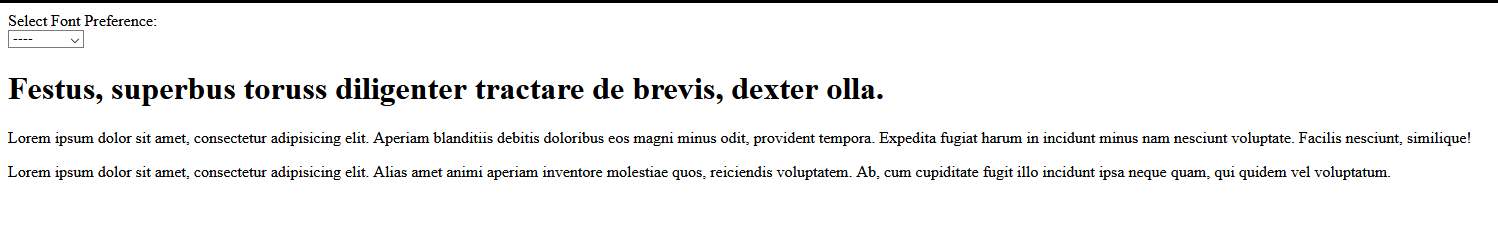 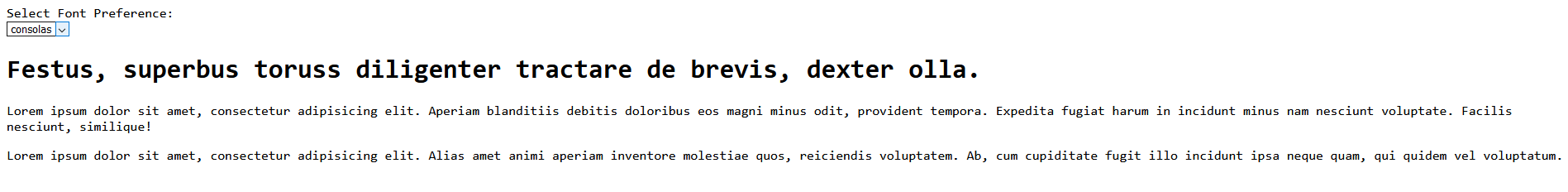 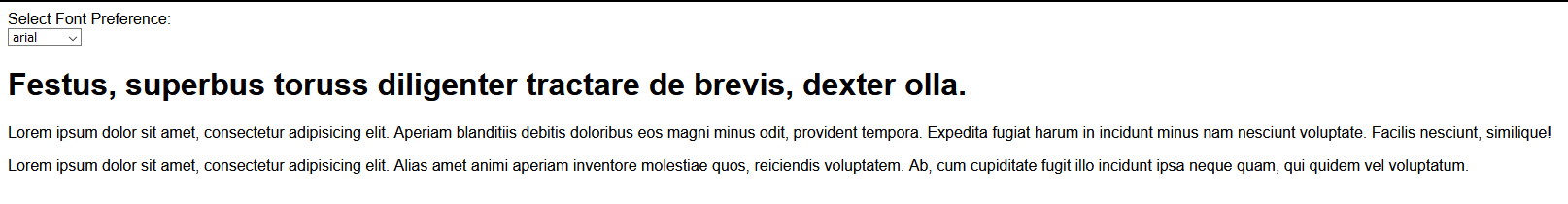 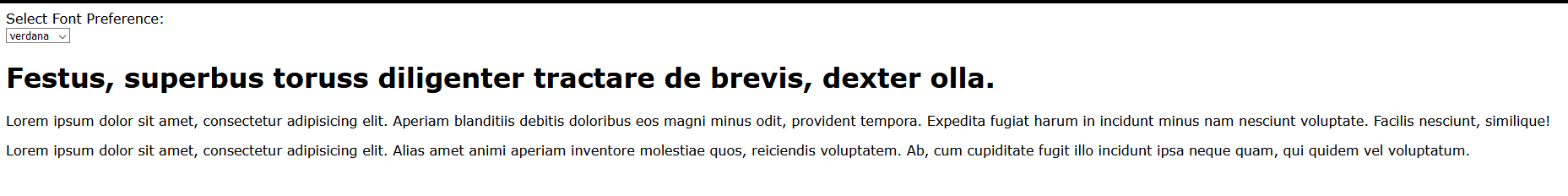 Недоліки сookies
Перед використанням кукі в реальному проекті потрібно знати про їхні недоліки. 
Кукі небезпечні. Дані, які в них зберігаються, видно всім, тому в кукі не можна зберігати паролі, дані банківських карт і т.д. 
Кукі можна відключити. Більшість браузерів дають користувачам можливість відключити кукі. Якщо це відбувається, ніякого попередження немає. 
Щоб боротися з цією проблемою, можна використовувати, наприклад, такий простий JS-код, щоб повідомити користувача про те, що кукі повинні бути включені для коректної роботи.





 Кожна порція кукі зберігає не більше 4 КБ даних. Крім цього браузери накладають обмеження на те, скільки кукі може встановити сайт. Ліміти варіюються від 30 до 50. 
Кукі відправляються з кожним запитом до сервера. Якщо припустити, що у сайту 20 кукі розміром 4 КБ, то кожен запит буде давати додаткове навантаження в розмірі 80 КБ.
<script>    document.cookie = "foo=bar;";    if (!document.cookie)    {   alert("This website requires cookies to function properly");    }</script>
Сесії у Flask
Сесії - ще один спосіб зберігати дані конкретних користувачів між запитами. Вони працюють за схожим на кукі принципом. 
Для використання сесії потрібно спершу налаштувати секретний ключ. 
Об'єкт session з пакета flask використовується для настройки та отримання даних сесії. Об'єкт session працює як словник, але він також може відстежувати зміни.
 При використанні сесій дані зберігаються в браузері як кукі. Кукі, що використовуються для зберігання даних сесії - це кукі сесії. Проте на відміну від звичайних кукі Flask криптографично відмічає кукі сесії. Це означає, що кожен може бачити вміст кукі, але не може їх змінювати, не маючи секретного ключа для підпису. Як тільки куки сесії налаштовані, кожний наступний запит до сервера підтверджує справжність куки за допомогою такого ж секретного ключа. Якщо Flask не вдається це зробити, тоді його контент відхиляється, а браузер отримує нові куки сесії. 
Flask використовує так звані «клієнтські сесії»
Клієнтські сесії страждають від тих же недоліків, що і звичайні кукі: 
Не можуть зберігати конфіденційну інформацію, таку як паролі. 
Дають зайве навантаження при кожному запиті. 
Не здатні зберігати більше 4 КБ. 
Обмежені в загальній кількості куки для одного сайту і так далі. 
Єдина реальна відмінність між кукі і клієнтськими сесіями - Flask гарантує, що вміст кукі сесії не може бути змінено користувачам (тільки якщо у нього немає секретного ключа). 
Для використання клієнтських сесій у Flask можна або написати власний інтерфейс сесії або використовувати розширення, такі як Flask-Session або Flask-KVSession.
Як читати, записувати і видаляти дані сесії
from flask import session@app.route('/visits-counter/')def visits():    if 'visits' in session:        session['visits'] = session.get('visits') + 1  # читання і оновлення даних сесії    else:        session['visits'] = 1  # налаштування даних сесії    return f"Total visits: {session.get('visits')}"@app.route('/delete-visits/')def delete_visits():    session.pop('visits', None)  # видалення даних про відвідування    return 'Visits deleted'
Варто звернути увагу, що об'єкт session використовується як звичайний словник. Якщо сервер не запущений, потрібно його запустити і зайти на https://localhost:5000/visits-counter/
На сторінці буде лічильник відвідувань:
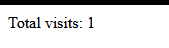 Щоб збільшити його, потрібно кілька разів оновити сторінку.
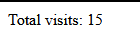 Flask відправляє кукі сесії клієнту тільки при створенні нової сесії або при зміні існуючої. При першому відвідуванні https://localhost:5000/visits-counter/ буде виконано тіло else в функції уявлення visits(), в результаті чого буде створена нова сесія. При створенні нової сесії Flask відправить кукі сесії клієнту. Наступні запити до https://localhost:5000/visits-counter приведуть до виконання коду в блоці if, в якому оновлюється значення лічильника visits сесії. При зміні сесії буде створено новий файл кукі, тому Flask відправить нові кукі сесії клієнту. Щоб видалити дані сесії потрібно зайти на https://localhost:5000/delete-visits/
Якщо зараз відкрити https://localhost:5000/visits-counter, лічильник відвідувань знову буде показувати 1.
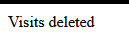 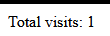 За замовчуванням кукі сесії існують до тих пір, поки не закриється браузер. 
Щоб продовжити життя кукі сесії, потрібно встановити значення True для атрибута permanent об'єкта session. 
Коли значення permanent рівне True, термін куки сесії буде дорівнює permanent_session_lifetime. 
permanent_session_lifetime - це атрибут datetime.timedelta об'єкта Flask. 
Його значення за замовчуванням дорівнює 31 дню. 
Змінити його можна, вибравши нове значення для атрибута permanent_session_lifetime, використовуючи ключ PERMANENT_SESSION_LIFETIME. 






Як і request, об'єкт sessions доступний в шаблонах.
import datetimeapp = Flask(__name__)app.permanent_session_lifetime = datetime.timedelta(days=365)# app.config['PERMANENT_SESSION_LIFETIME'] = datetime.timedelta(days=365)
Зміна даних сесії 
Більшу частину часу об'єкт session автоматично підхоплює зміни. Але бувають випадки, наприклад зміна структури змінюваних даних, які не підхоплюються автоматично. 
Для таких ситуацій потрібно встановити значення True для атрибута modified об'єкта session. Якщо цього не зробити, Flask не відправлятиме оновлені кукі клієнту. 
Приклад який показує, як використовувати атрибут modified об'єкта session.
@app.route('/session/')def updating_session():    res = str(session.items())    cart_item = {'pineapples': '10', 'apples': '20', 'mangoes': '30'}    if 'cart_item' in session:        session['cart_item']['pineapples'] = '100'        session.modified = True    else:        session['cart_item'] = cart_item    return res
При першому відвідуванні https://localhost:5000/session/ код в блоці else буде виконаний. Він створить нову сесію, де дані сесії будуть представлені у вигляді словника. 
Наступний запит до https://localhost:5000/session/ оновлює дані сесії, встановивши кількість «ананасів» на значенні 100.
У наступному рядку атрибут modified отримує значення True, тому що без нього Flask не відправлятиме оновлені куки сесії клієнту. 
Якщо сервер не запущений, його слід запустити і зайти на https://localhost:5000/session/. З'явиться порожній словник session, тому що у браузера ще немає кукі сесії, які він міг би відправити сервера:
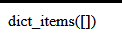 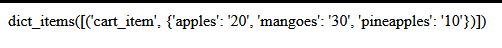 Перезавантаживши сторінку в третій раз, можна побачити, що словник session має значення «ананасів» рівне 100, а не 10:
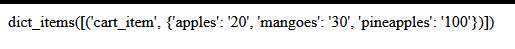 Створення баз даних у Flask 
SQLAlchemy - це фреймворк для роботи з реляційними базами даних в Python. Він був створений Майком Байєром в 2005 році. SQLAlchemy підтримує наступні бази даних: MySQL, PostgreSQL, Oracle, MS-SQL, SQLite і інші.
 SQLAchemy поставляється з потужним ORM (технологія об'єктно-реляційного відображення), який дозволяє працювати з різними базами даних за допомогою об'єктно-орієнтованого коду, а не сирого SQL. Звичайно, це не зобов'язує використовувати тільки ORM. У будь-який момент можна використати сирий SQL. 
Flask-SQLAlchemy - це розширення, яке інтегрує SQLAlchemy у фреймворк Flask. Він також пропонує додаткові методи, завдяки яким працювати з SQLAlchemy стає трохи простіше. 
Встановити Flask-SQLAlchemy разом з додатковими модулями можна за допомогою наступної команди: 


Для використання Flask-SQLAlchemy потрібно імпортувати клас SQLAlchemy з пакета flask_sqlalchemy і створити екземпляр об'єкта SQLAlchemy, передавши йому екземпляр додатку. 



Примірник db об'єкта SQLAlchemy надає доступ до функцій SQLAlchemy.
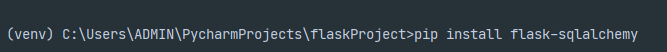 from flask_sqlalchemy import SQLAlchemydb = SQLAlchemy(app)
Далі потрібно повідомити SQLAlchemy розташування бази даних у вигляді URI. Формат URI бази даних наступний: 

dialect посилається на ім'я бази даних, таке як mysql, mssql, postgresql і т.д. 
driver посилається на DBAPI, який він використовує, щоб з'єднуватися з базою даних. За замовчуванням SQLAlchemy працює тільки з SQLite без додаткових драйверів. Щоб працювати з іншими базами даних, потрібно встановити конкретний драйвер для бази даних, сумісний з DBAPI. 
DBAPI - це всього лише стандарт, який визначає API Python для доступу до баз даних від різних виробників. Наступна таблиця містить деякі бази даних і драйвера для них, сумісні з DBAPI:
dialect+driver://username:password@host:port/database
# URL бази даних для MySQL з використанням драйвера PyMysql'mysql+pymysql://root:pass@localhost/my_db'# URL бази даних для PostgreSQL з використанням драйвера psycopg2'postgresql+psycopg2://root:pass@localhost/my_db'# URL бази даних для MS-SQL з використанням драйвера pyodbc'mssql+pyodbc://root:pass@localhost/my_db'# URL бази даних для Oracle з використанням драйвера cx_Oracle'oracle+cx_oracle://root:pass@localhost/my_db'
Username і password вказуються тільки при необхідності. Якщо вказати,  то вони будуть використовуватися для авторизації в базі даних. 
host - місце розташування сервера бази даних. 
port - порт сервера бази даних. 
database - ім'я бази даних.
Формат URL бази даних для SQLite трохи відрізняється. Оскільки SQLite - це база даних, заснована на файлі, і вона не потребує імені користувача та пароля, в URL бази даних вказується тільки шлях до файлу бази. 




Flask-SQLAlchemy використовує конфігураційний ключ SQLALCHEMY_DATABASE_URI для визначення URI бази даних.
# Для Unix/Mac використовують 4 слешаsqlite:////absolute/path/to/my_db.db# Для Windows використовують 3 слешаsqlite:///c:/absolute/path/to/mysql.db
app.config['SQLALCHEMY_DATABASE_URI'] = 'mysql+pymysql://root:pass@localhost/flask_app_db'
Створення моделей
Модель - це клас в Python, який представляє собою таблицю бази даних. Її атрибути зіставляються за допомогою стовпців таблиці. Клас моделі успадковується з db.Mobel і визначає колонки як екземпляри класу db.Column.
Тут створюється модель Post з 5 змінними класу. 
Кожна змінна класу, крім __tablename__, - це екземпляр класу db.Column. 

__tablename__ - це спеціальна змінна класу, яка використовується для визначення імені таблиці бази даних.
class Post(db.Model):    __tablename__ = 'posts'    id = db.Column(db.Integer(), primary_key=True)    title = db.Column(db.String(255), nullable=False)    slug = db.Column(db.String(255), nullable=False)    content = db.Column(db.Text(), nullable=False)    created_on = db.Column(db.DateTime(), default=datetime.utcnow)    updated_on = db.Column(db.DateTime(), default=datetime.utcnow, onupdate=datetime.utcnow)    def __repr__(self):        return f"<{self.id}:{self.title[:10]}>"
Значеннями за замовчуванням для created_on і updated_on обрано назву методу (datetime.utcnow), а не його виклик (datetime.utcnow()). 
Так зроблено, тому що при виконанні коду викликати метод datetime.utcnow() непотрібно. Замість цього його слід викликати, коли запис додається або оновлюється.
Перший аргумент конструктора db.Column() - це тип колонки, що створюється. 

SQLAlchemy пропонує велику кількість типів колонок, а якщо їх недостатньо, то можна створити свої. 

Основні типи колонок в SQLAlchemy і їх відповідні типи в Python і SQL.
Також можна задати додаткові обмеження для колонки, передавши їх у вигляді аргументів-ключових слів конструктору db.Column. Наступна таблиця включає деякі широко використовувані обмеження:
from werkzeug.security import generate_password_hash, check_password_hashfrom flask import Flask, render_template, request, redirect, url_forfrom flask_sqlalchemy import SQLAlchemyfrom datetime import datetimeapp = Flask(__name__)app.config['SQLALCHEMY_DATABASE_URI'] = 'sqlite:///blog.db'app.config['SQLALCHEMY_TRACK_MODIFICATIONS'] = Falsedb = SQLAlchemy(app)class Users(db.Model):    id = db.Column(db.Integer, primary_key=True)    email = db.Column(db.String(50), unique=True)    psw = db.Column(db.String(500), nullable=True)    date = db.Column(db.DateTime, default=datetime.utcnow)    pr = db.relationship('Profiles', backref='users', uselist=False)    def __repr__(self):        return f"<users {self.id}>"class Profiles(db.Model):    id = db.Column(db.Integer, primary_key=True)    name = db.Column(db.String(50), nullable=True)    old = db.Column(db.Integer)    city = db.Column(db.String(100))    user_id = db.Column(db.Integer, db.ForeignKey('users.id'))    def __repr__(self):        return f"<profiles {self.id}>"
class Profiles(db.Model):    id = db.Column(db.Integer, primary_key=True)    name = db.Column(db.String(50), nullable=True)    old = db.Column(db.Integer)    city = db.Column(db.String(100))    user_id = db.Column(db.Integer, db.ForeignKey('users.id'))    def __repr__(self):        return f"<profiles {self.id}>"@app.route("/")def index():    info = []    try:        info = Users.query.all()    except:        print("Помилка читання з БД")    return render_template("index.html", title="Головна", list=info)
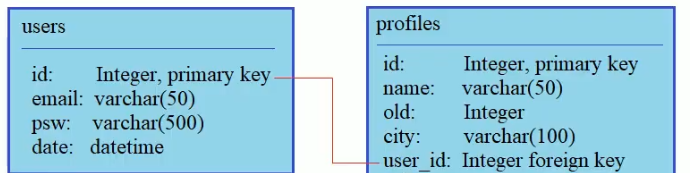 @app.route("/register", methods=("POST", "GET"))def register():    if request.method == "POST":        # Тут має бути перевірка коректності введених даних        try:            hash = generate_password_hash(request.form['psw'])            u = Users(email=request.form['email'], psw=hash)            db.session.add(u)            db.session.flush()            p = Profiles(name=request.form['name'], old=request.form['old'],                         city=request.form['city'], user_id = u.id)            db.session.add(p)            db.session.commit()        except:            db.session.rollback()            print("Помилка додавання в БД")        return redirect(url_for('index'))    return render_template("register.html", title="Реєстрація")if __name__ == "__main__":    app.run(debug=True)
Для створення бази даних (в sqlite це просто файл) імпортуємо об’єкт db з app, а потім застосовуємо метод create.all(). В результаті в каталозі проекту буде створено файл бази даних blog.bd
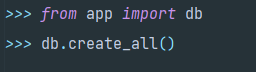 Якщо відкрити створений файл БД через програму DB browser for SQLITE, то можна побачити створені таблиці
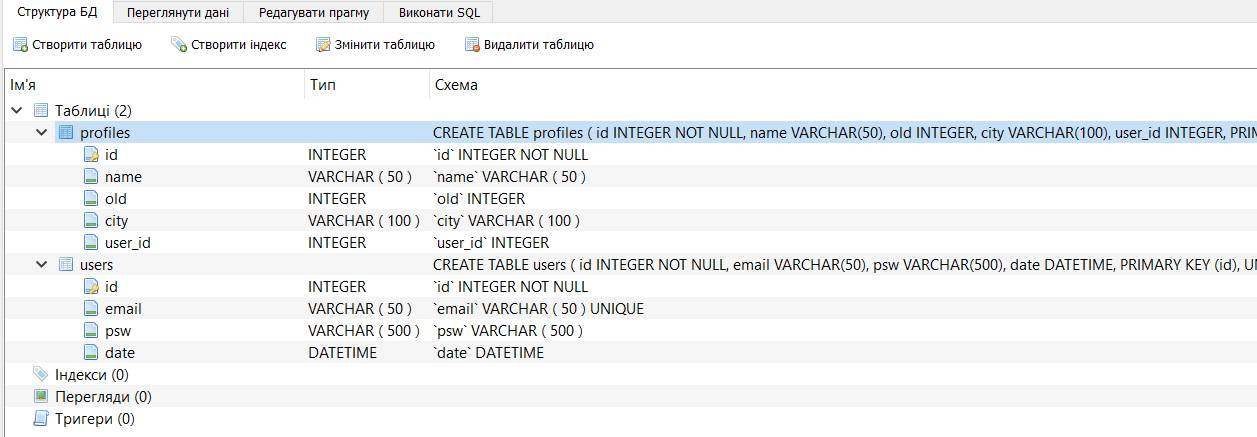 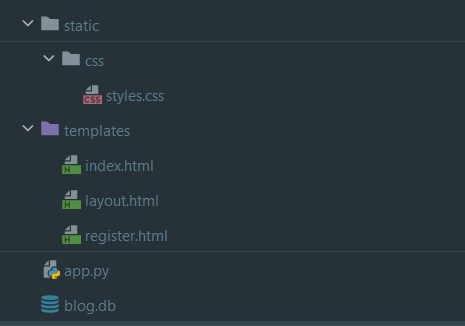 {% extends 'layout.html' %}{% block content %}<ul>{% for u in list %}<li><p>id: {{u.id}}, email: {{u.email}}</p>   <ul>   <li>Ім'я: {{u.pr.name}}</li>   <li>Вік: {{u.pr.old}}</li>   <li>Місто: {{u.pr.city}}</li>   </ul></li>{% endfor %}</ul>{% endblock %}
index.html
layout.html
register.html
<!DOCTYPE html><html><head>   <link type="text/css" href="{{ url_for('static', filename='css/styles.css')}}" rel="stylesheet" />   <title>{{title}}</title></head><body><ul class="mainmenu"><li><a href="{{ url_for('index') }}">Головна</a></li><li><a href="{{ url_for('register') }}">Реєстрація</a></li></ul><div class="content">{% block content %}{% endblock %}</div></body></html>
{% extends 'layout.html' %}{% block content %}{% for cat, msg in get_flashed_messages(True) %}<div class="flash {{cat}}">{{msg}}</div>{% endfor %}<form action="" method="post" class="form-contact"><p><label>Ім'я: </label> <input type="text" name="name" value="" required /><p><label>Вік: </label> <input type="text" name="old" value="" required /><p><label>Місто: </label> <input type="text" name="city" value="" required /><p><label>Email: </label> <input type="text" name="email" value="" required /><p><label>Пароль: </label> <input type="password" name="psw" value="" required /><p><label>Повтор паролю: </label> <input type="password" name="psw2" value="" required /><p><input type="submit" value="Реєстрація" /></form>{% endblock %}
add(u) – додає введені користувачем дані в сесію, але не помішає їх в таблицю
flush() – поміщає дані в таблицю БД, але тільки на пристрої. Якщо помилок не виникне, то
db.session.add(u)db.session.flush()
p = Profiles(name=request.form['name'], old=request.form['old'],             city=request.form['city'], user_id = u.id)db.session.add(p)db.session.commit()
commit()– міняє файл бази даних і зберігає зміни
except:    db.session.rollback()    print("Помилка додавання в БД")
rollback()– якщо з’являється помилка, то стан БД на пристрої відкотиться до актуального файлу БД
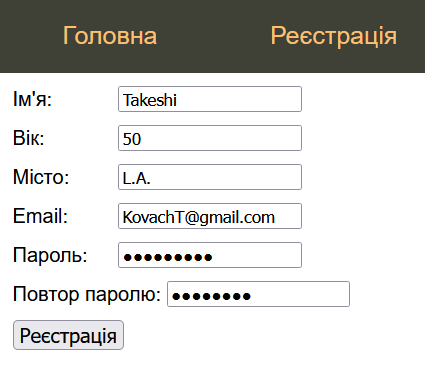 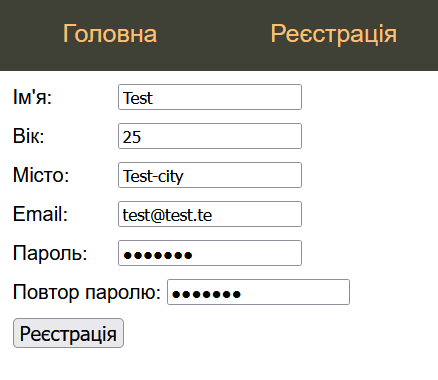 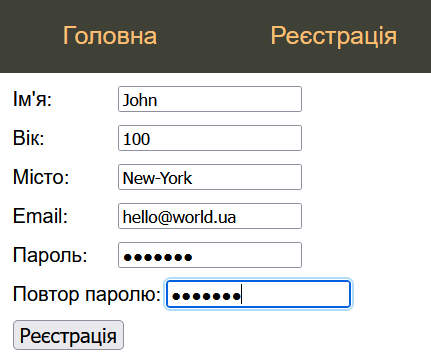 Вміст БД через DB Browser for SQlite:
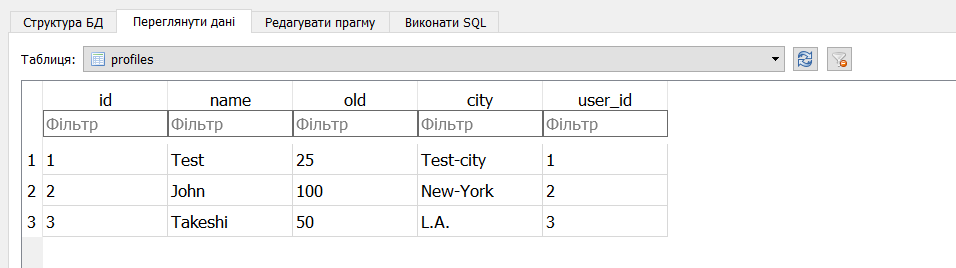 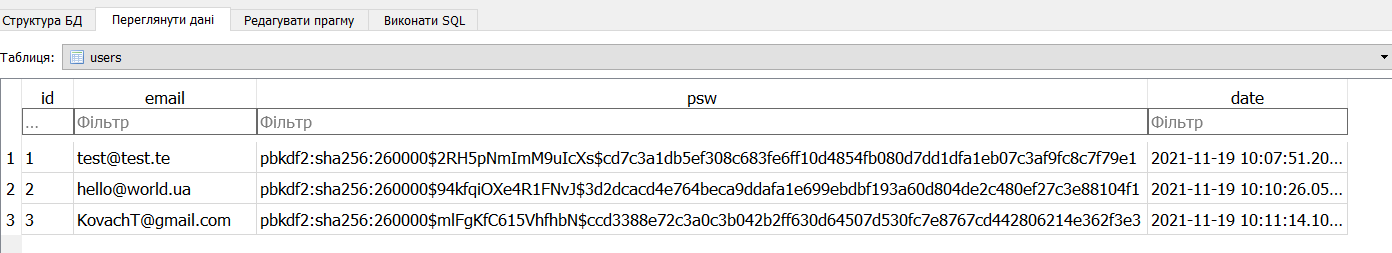 class Users(db.Model):    id = db.Column(db.Integer, primary_key=True)    email = db.Column(db.String(50), unique=True)    psw = db.Column(db.String(500), nullable=True)    date = db.Column(db.DateTime, default=datetime.utcnow)    pr = db.relationship('Profiles', backref='users', uselist=False)    def __repr__(self):        return f"<users {self.id}>"
Отримання вибірки з БД


Як вибрати все?
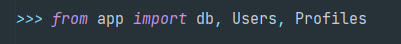 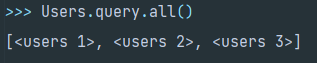 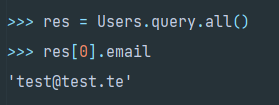 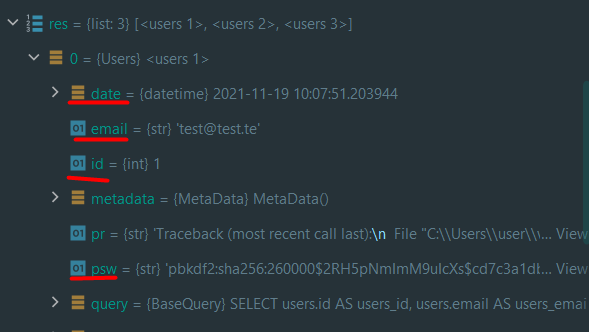 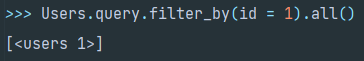 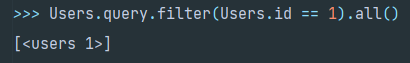 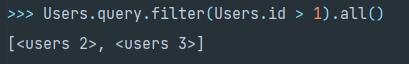 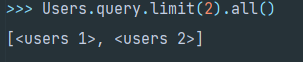 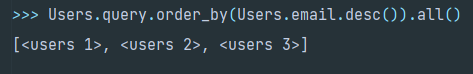 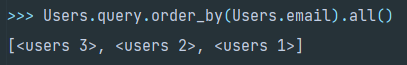 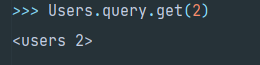 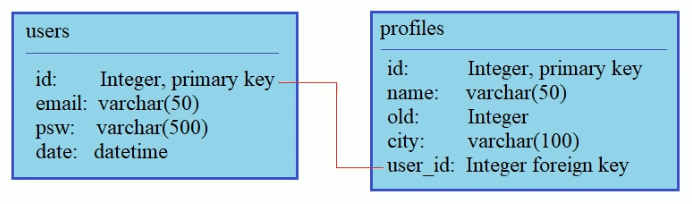 Отримання даних з декількох таблиць  з БД
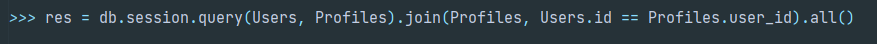 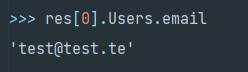 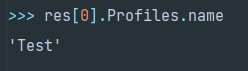 Або зв’язати дві таблиці можна наступним чином:
class Users(db.Model):    id = db.Column(db.Integer, primary_key=True)    email = db.Column(db.String(50), unique=True)    psw = db.Column(db.String(500), nullable=True)    date = db.Column(db.DateTime, default=datetime.utcnow)    pr = db.relationship('Profiles', backref='users', uselist=False)    def __repr__(self):        return f"<users {self.id}>
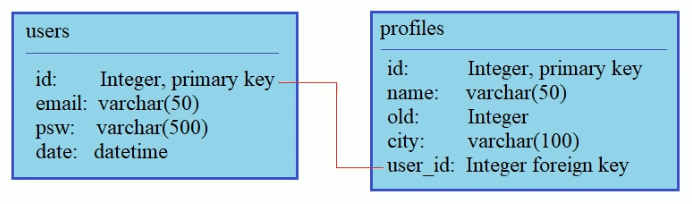 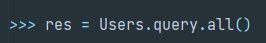 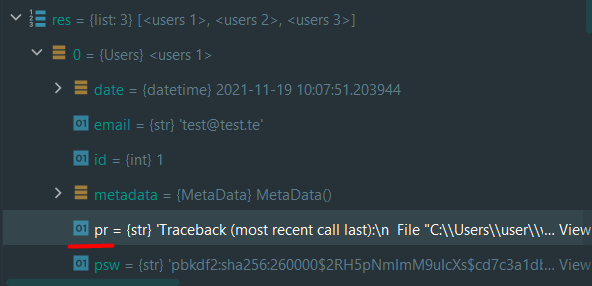 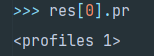 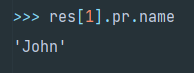 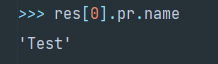 index.html
@app.route("/")def index():    info = []    try:        info = Users.query.all()    except:        print("Помилка читання з БД")    return render_template("index.html", title="Головна", list=info)
{% extends 'layout.html' %}{% block content %}<ul>{% for u in list %}<li><p>id: {{u.id}}, email: {{u.email}}</p>   <ul>   <li>Ім'я: {{u.pr.name}}</li>   <li>Вік: {{u.pr.old}}</li>   <li>Місто: {{u.pr.city}}</li>   </ul></li>{% endfor %}</ul>{% endblock %}
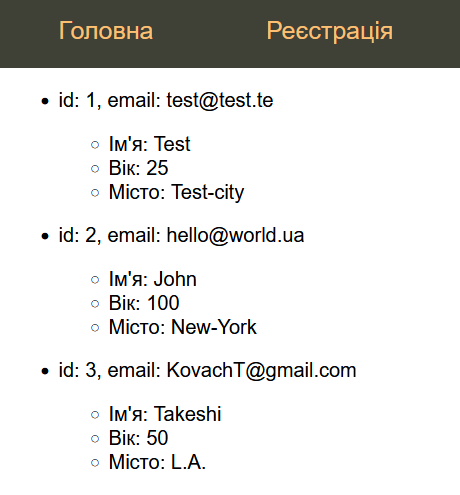 Визначення відносин (зв'язків)
На практиці класи моделей не існують самі по собі. Велику частину часу вони пов'язані з іншими моделями різними типами відносин: один-до-одного, один-до-багатьох, багато-до-багатьох.
class Category(db.Model):    __tablename__ = 'categories'    id = db.Column(db.Integer(), primary_key=True)    name = db.Column(db.String(255), nullable=False)    slug = db.Column(db.String(255), nullable=False)    created_on = db.Column(db.DateTime(), default=datetime.utcnow)    def __repr__(self):        return f"<{id}:{self.name}>"class Tag(db.Model):    __tablename__ = 'tags'    id = db.Column(db.Integer(), primary_key=True)    name = db.Column(db.String(255), nullable=False)    slug = db.Column(db.String(255), nullable=False)    created_on = db.Column(db.DateTime(), default=datetime.utcnow)    def __repr__(self):        return f"<{id}:{self.name}>"
Наприклад, пост в блозі відноситься до однієї категорії і має один або декілька тегів.
 Іншими словами, існує відношення один-до-одного між категорією і постом і відношення багато-до-багатьох між постом і тегом.
class Post(db.Model):    __tablename__ = 'posts'    id = db.Column(db.Integer(), primary_key=True)    title = db.Column(db.String(255), nullable=False)    slug = db.Column(db.String(255), nullable=False)    content = db.Column(db.Text(), nullable=False)    created_on = db.Column(db.DateTime(), default=datetime.utcnow)    updated_on = db.Column(db.DateTime(), default=datetime.utcnow, onupdate=datetime.utcnow)    def __repr__(self):        return f"<{self.id}:{self.title[:10]}>"
Відношення один-до-багатьох 
Для створення відношення один-до-багатьох потрібно розмістити зовнішній ключ в дочірній таблиці. Це найпоширеніший тип відношення. 
Для створення відношення один-до-багатьох в SQLAlchemy потрібно виконати наступні кроки: 
Створити новий екземпляр db.Column за допомогою обмеження db.ForeignKey в дочірньому класі. 
Визначити нову властивість за допомогою інструкції db.relationship в батьківському класі. Ця властивість буде використовуватися для отримання доступу до зв'язаних об'єктів.
class Category(db.Model):    __tablename__ = 'categories'    id = db.Column(db.Integer(), primary_key=True)    name = db.Column(db.String(255), nullable=False)    slug = db.Column(db.String(255), nullable=False)    created_on = db.Column(db.DateTime(), default=datetime.utcnow)    posts = db.relationship('Post', backref='category')   #  <=====!!!    def __repr__(self):        return f"<{id}:{self.name}>"
Тут для моделі Post і Category були додані два нових атрибути: posts і category_id. db.ForeignKey() приймає ім'я стовпчика, зовнішній ключ якого використовується. Тут значення categories.id передається виключенню db.ForeignKey(). Це означає, що атрибут category_id у Post може приймати значення тільки у колонки id таблиці categories. Далі в моделі Category є атрибут posts, визначений інструкцією db.relationship().     db.relationship() використовується для додавання двостороннього зв'язку. Іншими словами, він додає атрибут класу моделі для доступу до зв'язаних об'єктів. Тобто, він приймає як мінімум один позиційний аргумент, який є ім'ям класу на іншій стороні відношення.
class Post(db.Model):    __tablename__ = 'posts'    id = db.Column(db.Integer(), primary_key=True)    title = db.Column(db.String(255), nullable=False)    slug = db.Column(db.String(255), nullable=False)    content = db.Column(db.Text(), nullable=False)    created_on = db.Column(db.DateTime(), default=datetime.utcnow)    updated_on = db.Column(db.DateTime(), default=datetime.utcnow, onupdate=datetime.utcnow)    category_id = db.Column(db.Integer(), db.ForeignKey('categories.id'))  #  <=====!!!    def __repr__(self):        return f"<{self.id}:{self.title[:10]}>"
Наприклад, якщо є об'єкт Category (наприклад, c), тоді доступ до всіх постів можна отримати за допомогою c.posts. 
А що, якщо потрібно отримати дані з іншого боку, тобто, отримати категорію у об'єкта поста? 
Для цього використовується backref. 

Ця стрічка додає атрибут category об'єкту Post. Це означає, що якщо є об'єкт Post (наприклад, p), тоді доступ до категорії можна отримувати за допомогою p.category. 
Атрибути category і posts у об'єктів Post і Category існують тільки для зручності. Вони не є реальними колонками в таблиці. 
Варто зазначити, що на відміну від атрибута, представленого зовнішнім ключем (який повинен бути визначений на стороні «багато» в відношаннях), db.relationship() можна визначати з будь-якого боку.
posts = db.relationship('Post', backref='category')
Відношення один-до-одного 
Створення відношення один-до-одного в SQLAlchemy - це майже те ж саме, що і відношення один-до-багатьох. Єдина відмінність - те, що інструкції db.relationship() передається додатковий аргумент uselist = False:
class  Employee(db.Model):    __tablename__ = 'employees'    id = db.Column(db.Integer(), primary_key=True)    name = db.Column(db.String(255), nullable=False)    designation = db.Column(db.String(255), nullable=False)    doj = db.Column(db.Date(), nullable=False)    dl = db.relationship('DriverLicense', backref='employee', uselist=False)class DriverLicense(db.Model):    __tablename__ = 'driverlicense'    id = db.Column(db.Integer(), primary_key=True)    license_number = db.Column(db.String(255), nullable=False)    renewed_on = db.Column(db.Date(), nullable=False)    expiry_date = db.Column(db.Date(), nullable=False)    employee_id = db.Column(db.Integer(), db.ForeignKey('employees.id'))  # Foreign key
Примітка: в цих класах передбачається, що у співробітника (employee) не може бути більше одного водійського посвідчення (driver license). Тому відносини між співробітником і правами - один-до-одного. 
З об'єктом Employee можна використовувати e.dl, щоб повернути об'єкт DriverLicense. Якщо не передати інструкції db.relationship() значення uselist = False, тоді між Employee і DriverLicense буде встановлено відношення один-до-багатьох, і e.dl поверне список об'єктів DriverLicense, замість одного об'єкта. При цьому аргумент uselist = False не вплине на атрибут employee об'єкта DriverLicense. Як і завжди, він поверне один об'єкт.
Відношення багато-до-багатьох
Відношення багато-до-багатьох вимагає додаткової асоціативної таблиці. 
Як приклад можна взяти блог. Пост в блозі зазвичай має один або декілька тегів. Аналогічним чином один тег може асоціюватися з одним чи декількома постами. Так утворюється відношення між posts і tags. Недостатньо додати зовнішній ключ, що посилається на id постів, тому що у тега може бути один або кілька постів. В якості вирішення потрібно створити нову таблицю асоціацій, визначивши 2 зовнішніх ключа, що посилаються на колонки post.id і tag.id.
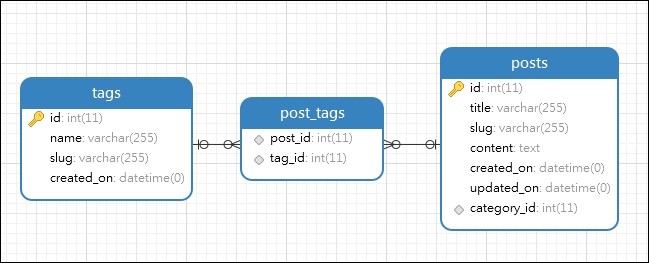 Як видно на зображенні, відношення багато-до-багатьох між постом і тегом створюється за допомогою двох відносин один-до-одного. Перше таке відношення встановлено між таблицями posts і post_tags, друге - між tags і post_tags.
class Category(db.Model):    __tablename__ = 'categories'    id = db.Column(db.Integer(), primary_key=True)    name = db.Column(db.String(255), nullable=False)    slug = db.Column(db.String(255), nullable=False)    created_on = db.Column(db.DateTime(), default=datetime.utcnow)    posts = db.relationship('Post', backref='category')   #  <=====!!!    def __repr__(self):        return f"<{id}:{self.name}>"post_tags = db.Table('post_tags',    db.Column('post_id', db.Integer, db.ForeignKey('posts.id')),    db.Column('tag_id', db.Integer, db.ForeignKey('tags.id'))                     )class Tag(db.Model):    __tablename__ = 'tags'    id = db.Column(db.Integer(), primary_key=True)    name = db.Column(db.String(255), nullable=False)    slug = db.Column(db.String(255), nullable=False)    created_on = db.Column(db.DateTime(), default=datetime.utcnow)    def __repr__(self):        return f"<{id}:{self.name}>"    created_on = db.Column(db.DateTime(), default=datetime.utcnow)    posts = db.relationship('Post', secondary=post_tags, backref='tags')
В рядках 12-14 таблиця асоціацій визначається у вигляді об'єкта db.Table(). 
Перший аргумент таблиці db.Table() - ім'я таблиці, а додаткові аргументи - це колонки, представлені екземплярами db.Column() 
Синтаксис для створення таблиці асоціацій може здатися дивним, якщо порівнювати з процесом створення класу моделі. Це тому що таблиця асоціацій створюється за допомогою SQLAlchemy Core - ще одного елемента SQLAlchemy. 
Далі потрібно повідомити класу моделі про таблиці асоціацій, яка буде використовуватися. 
За це відповідає аргумент-ключове слово secondary. На останньому рядку db.relationship() викликається з аргументом secondary, значення якого - post_tags. 
Хоча відношення було визначено в моделі Tag, його можна так само просто визначити в моделі Post. Якщо є, наприклад, об'єкт p класу Post, тоді доступ до всіх його тегів можна отримати за допомогою p.tags. За допомогою об'єкта класу Tag (t), доступ до постів можна отримати командою t.posts.
Розгортання Flask- додатку на платформі Heroku
Heroku – одна з перших хмарних платформ як сервіс (PaaS), що підтримує кілька мов – Ruby, Java, Node.js, Scala, Clojure, Python, PHP та Go. 
Перше, що потрібно зробити, це визначити, які бібліотеки використовує додаток. Таким чином, Heroku знає, які з них потрібно надати подібно до того, як ми встановлюємо їх локально при розробці програми. 

Для цього нам потрібно створити файл requirements.txt з усіма модулями
click==8.0.3colorama==0.4.4Flask==2.0.2Flask-SQLAlchemy==2.5.1greenlet==1.1.2itsdangerous==2.0.1Jinja2==3.0.3MarkupSafe==2.0.1SQLAlchemy==1.4.27Werkzeug==2.0.2
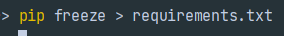 Тепер необхідностворити обліковий запис Heroku. 
Після цього, на панелі інструментів виберіть New -> Create new app:
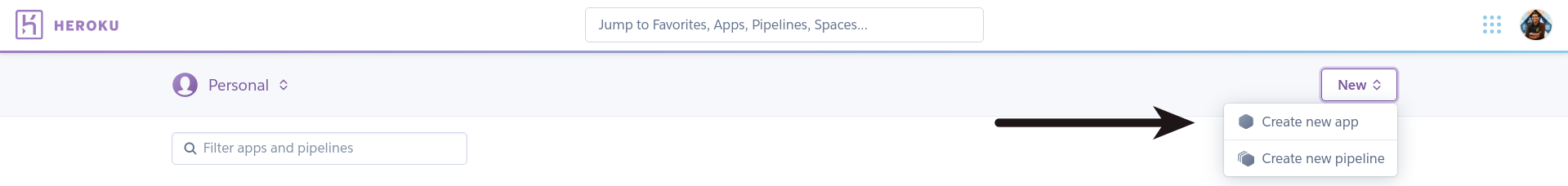 Виберіть ім'я для програми та регіон, де ви бажаєте розмістити його:
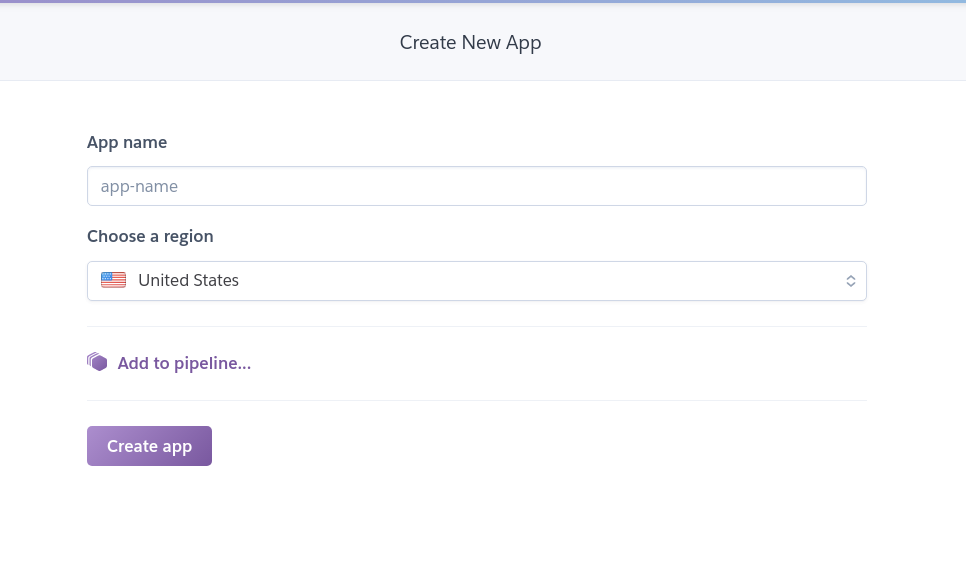 Як тільки програма буде створена на Heroku, стане можливим розгорнути його в Інтернеті.
Щоб завантажити код, можна скористатися Git. Для початку створити репозиторій git:


Далі потрібно додати файли та закомітити:
$ git init
$ git add app.py Procfile requirements.txt 
$ git commit -m "first commit"
Щоб остаточно розгорнути програму, нам потрібно встановити Heroku CLI, за допомогою якого будуть запускатися відповідні команди.
Вхід в обліковий запис, використовуючи облікові дані з сайту Heroku
$ heroku login -i
Додавання віддаленого репозиторію. {your-project-name} – назва вашого проекта
$ heroku git:remote -a {your-project-name}
Завантаження проекту на Heroku
$ git push heroku master
В терміналі має з'явитися довгий журнал прогресу, який закінчується:
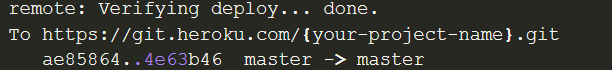 Проект завантажено
Дякую за увагу!